Tracking Apps though App’s Life Cycle
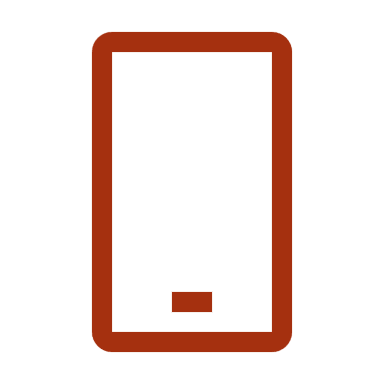 Case study of Pixel 3
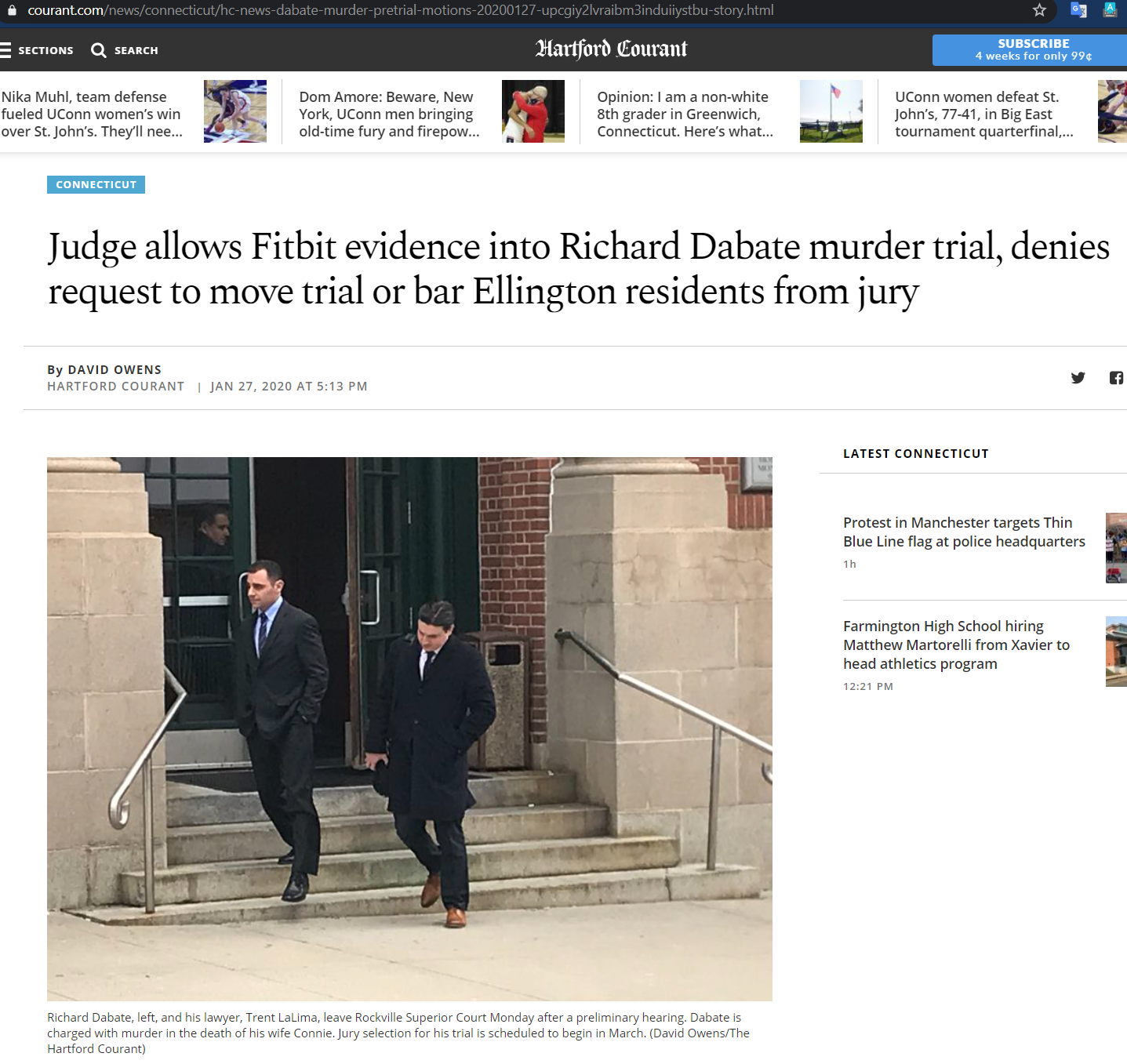 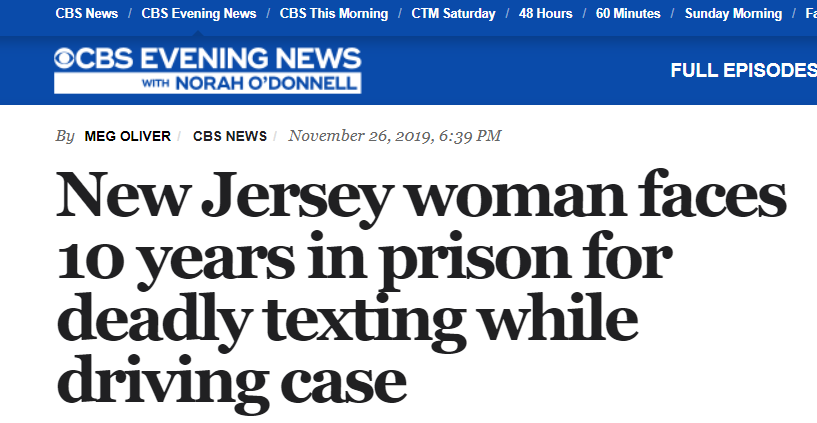 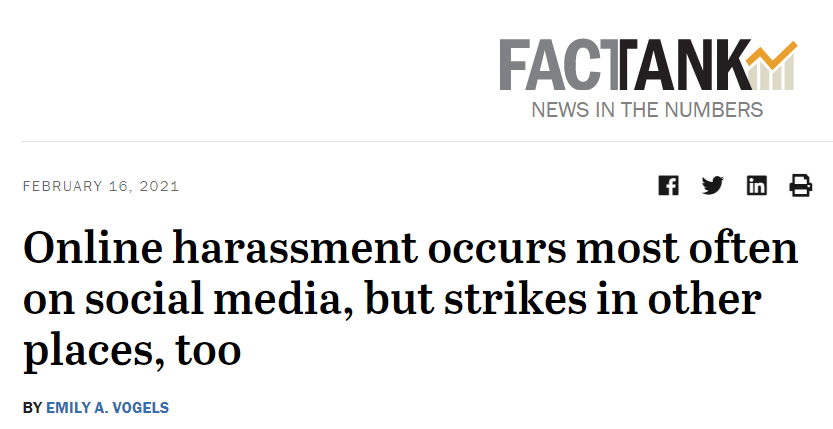 Overview
App types
Understand what apps are installed
How users use their phones?
[Speaker Notes: https://www.cbsnews.com/news/new-jersey-woman-faces-10-years-in-prison-for-deadly-texting-while-driving-case-2019-11-26/
https://www.courant.com/news/connecticut/hc-news-dabate-murder-pretrial-motions-20200127-upcgiy2lvraibm3induiiystbu-story.html]
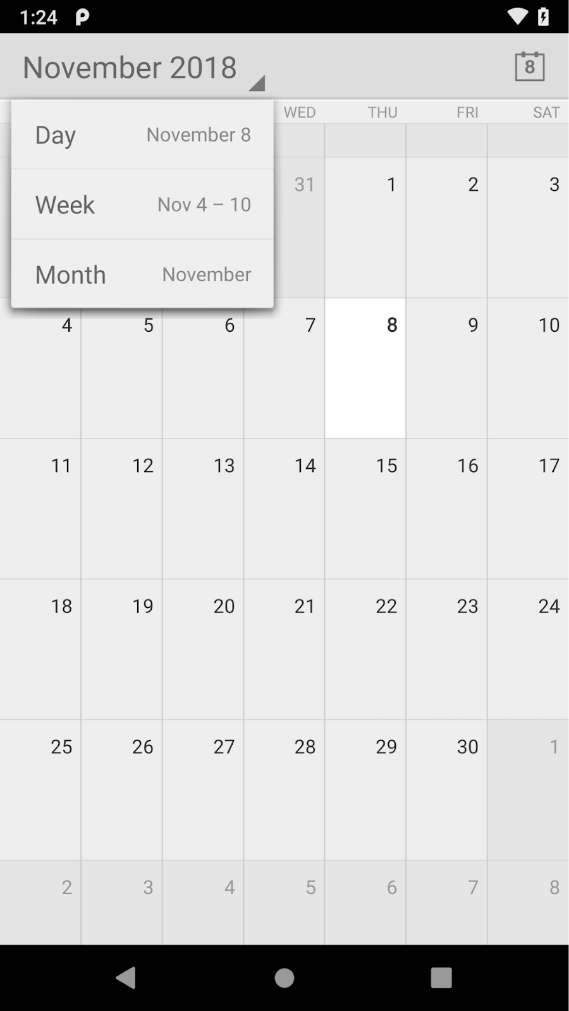 Three type of Android Apps
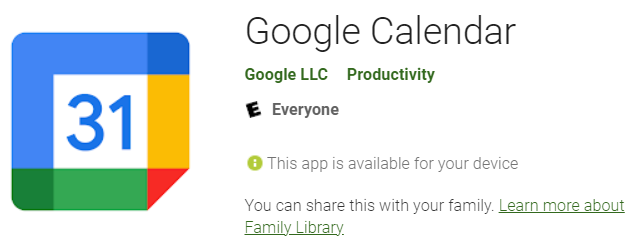 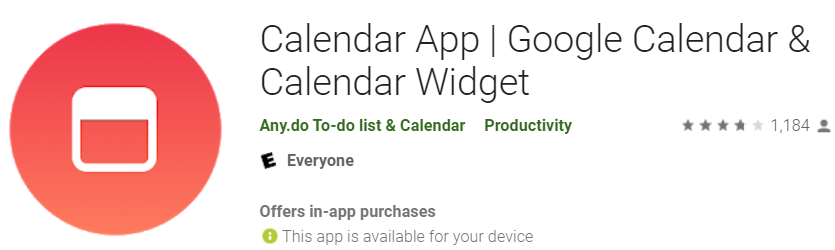 [Speaker Notes: https://android.googlesource.com/platform/packages/apps/
https://android-developers.googleblog.com/2019/03/aosp-application-updates.html]
Track apps on the phone
[Speaker Notes: find  'Pixel 3' -iname  'package*']
1: Track App Installer
What is the package name of App installer?
/data/data/com.android.vending 
Indicate that apps will be installed from Google Play Store
App installer maintain application installation process in database
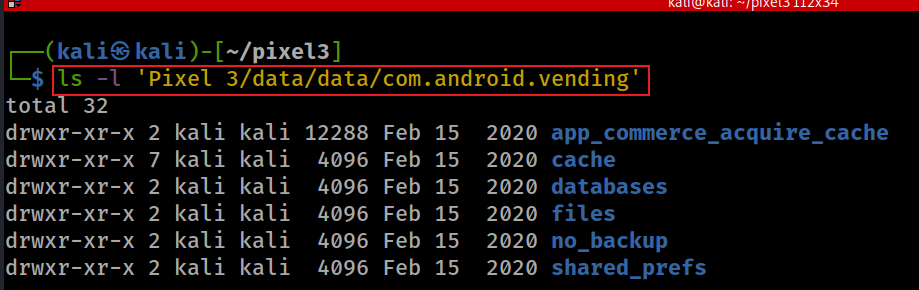 [Speaker Notes: ls -l 'Pixel 3/data/data/com.android.vending’
https://gossipfunda.com/com-android-vending/]
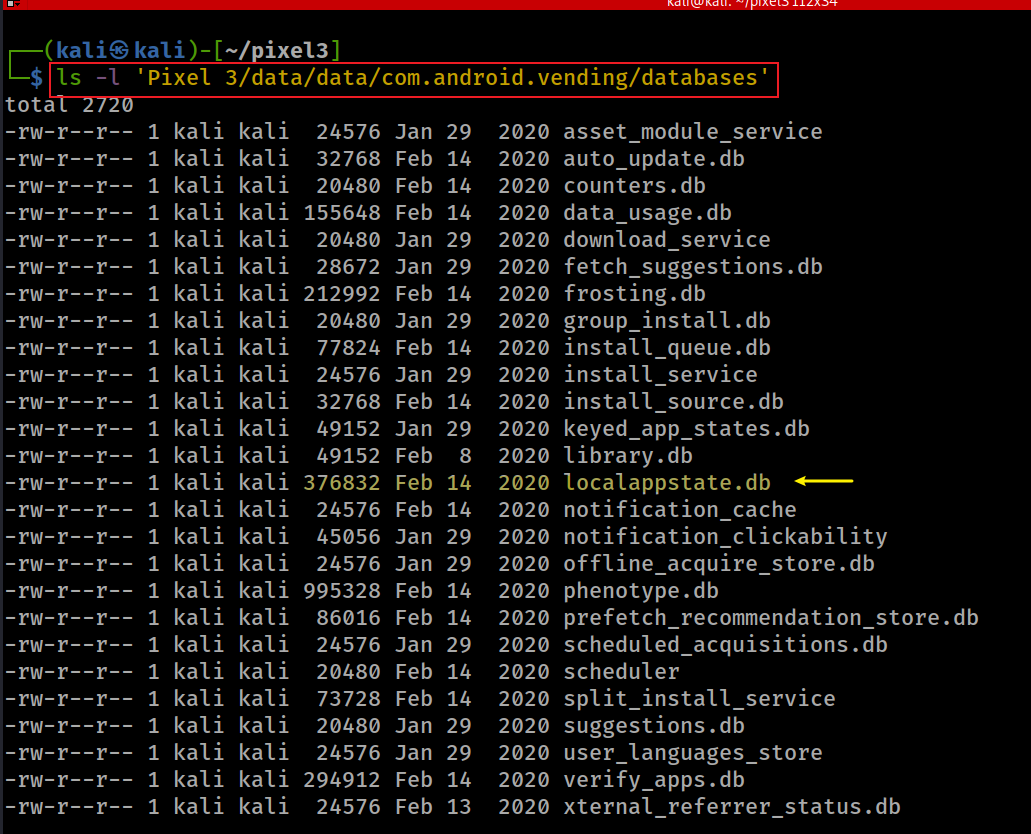 Show installer database
It is part of Google Play Store app's data.
[Speaker Notes: ls -l 'Pixel 3/data/data/com.android.vending/databases']
Browse localappstate.db
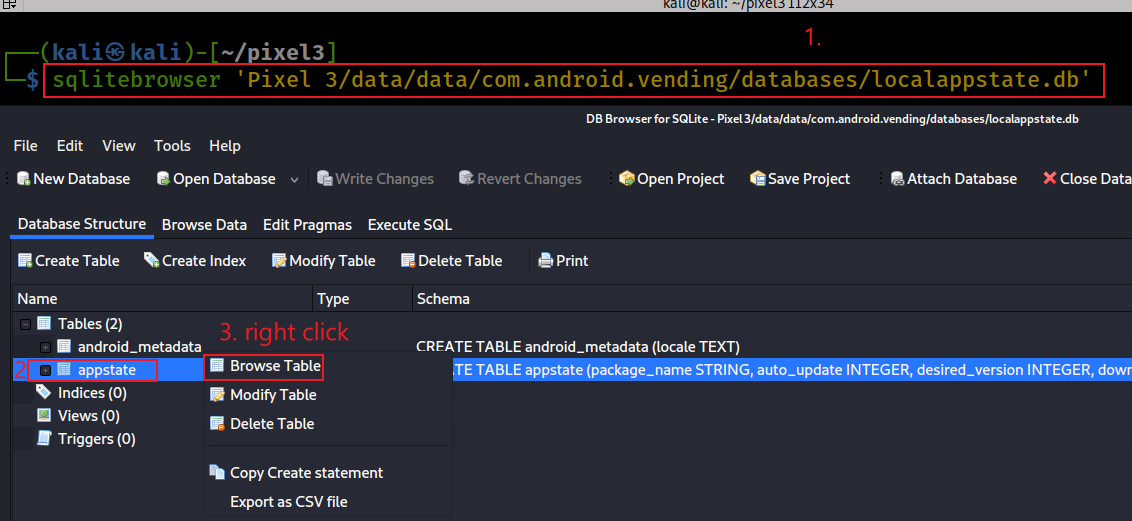 [Speaker Notes: sqlitebrowser 'Pixel 3/data/data/com.android.vending/databases/localappstate.db']
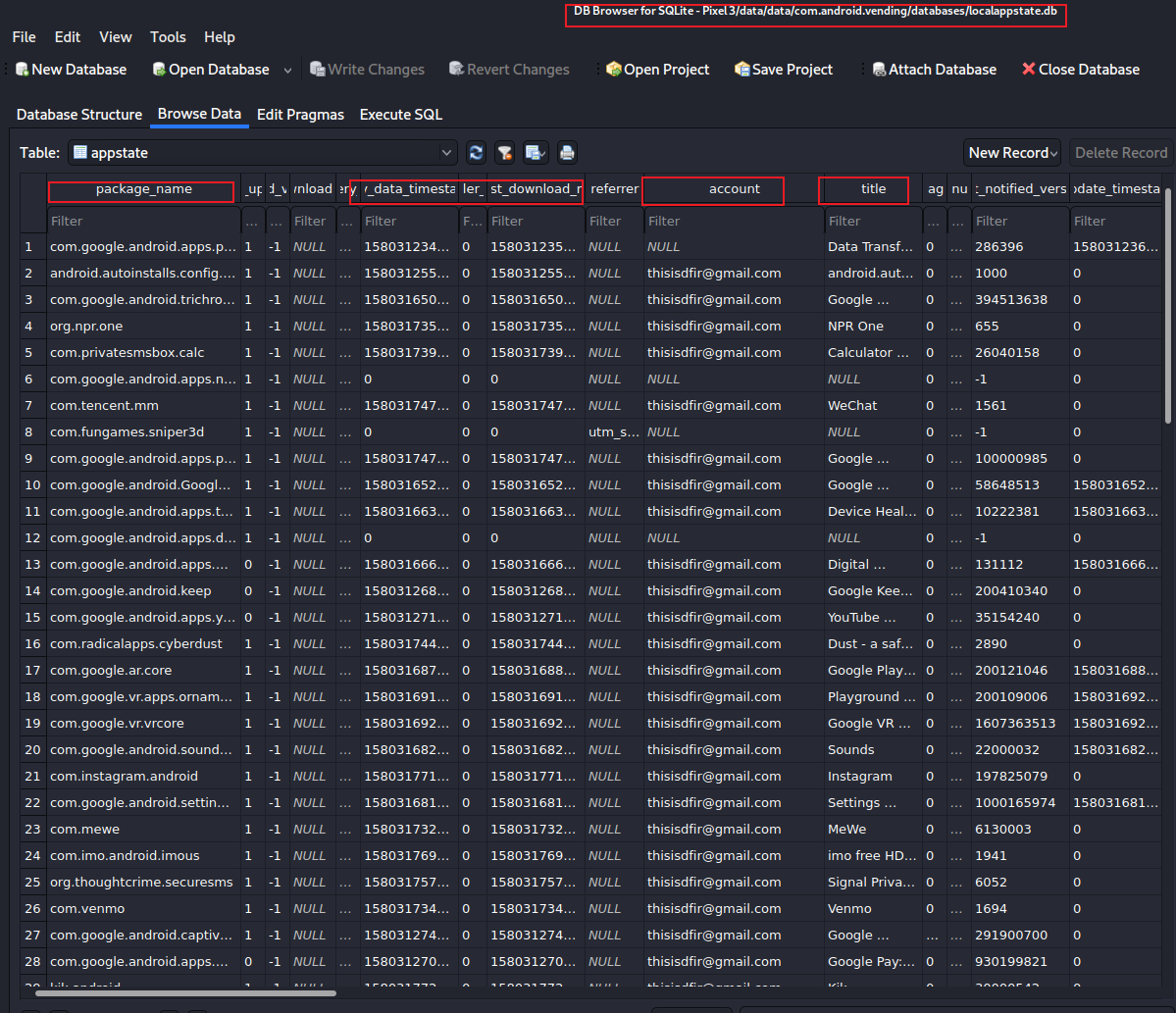 Exam appstate fields
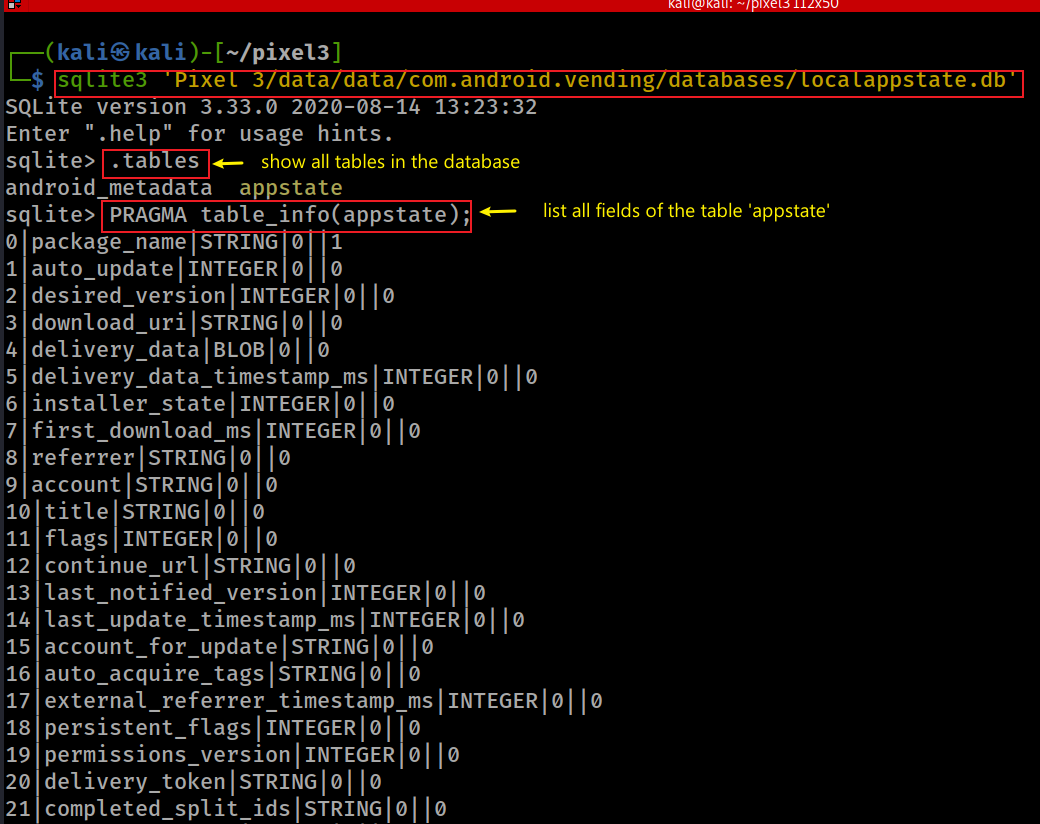 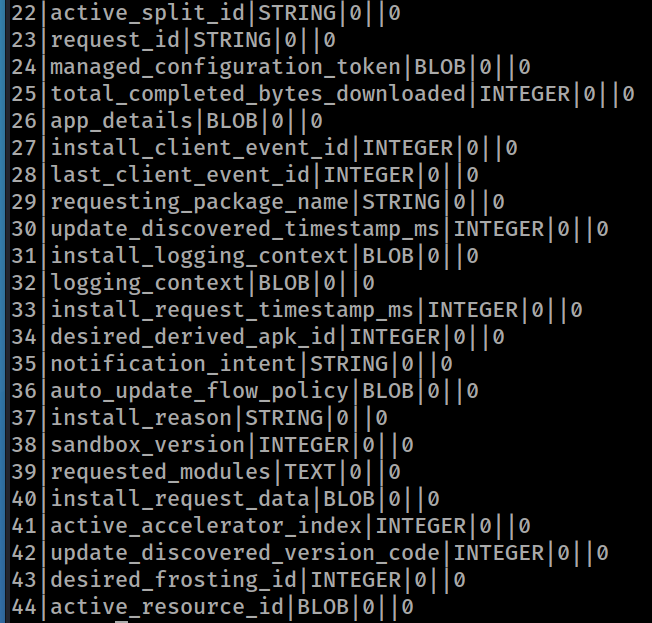 [Speaker Notes: sqlite3 'Pixel 3/data/data/com.android.vending/databases/localappstate.db’
.tables
PRAGMA table_info(appstate);]
List 20 installed apps
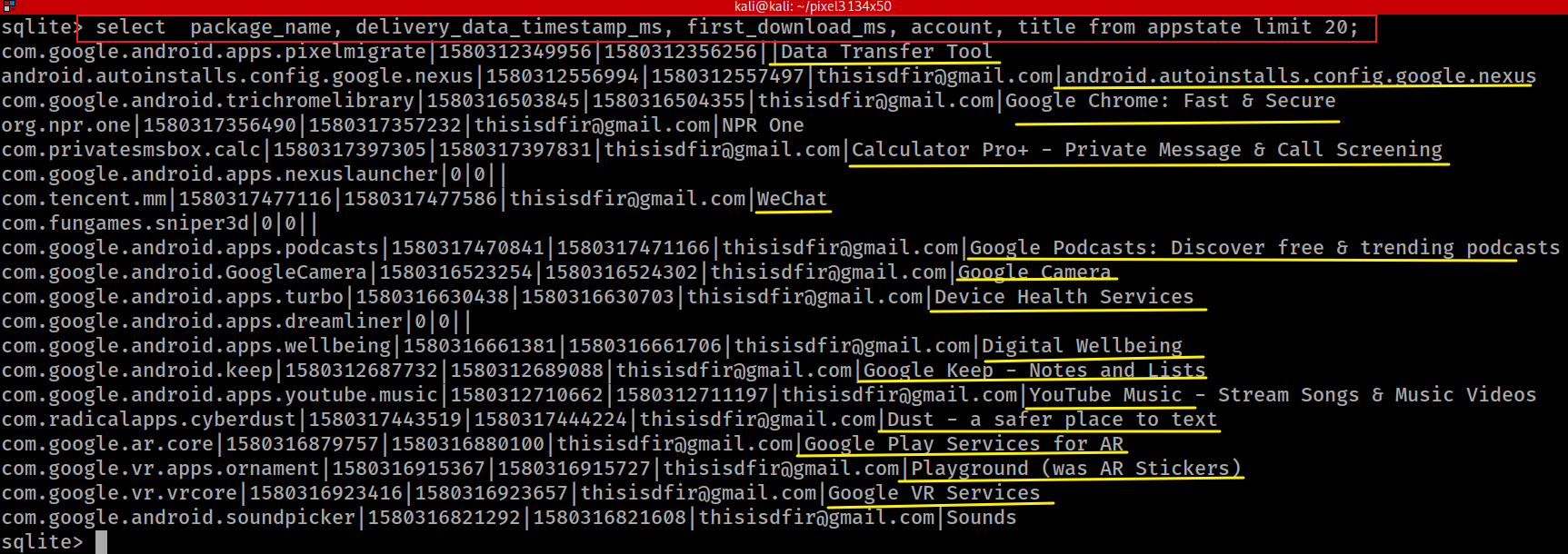 [Speaker Notes: select  package_name, delivery_data_timestamp_ms, first_download_ms, account, title from appstate limit 20;]
Has the user downloaded WeChat?
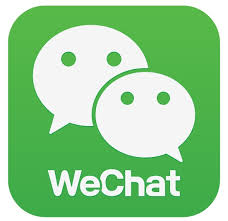 WeChat is a Chinese multi-purpose messaging, social media and mobile payment app 
Developed by Tencent
First released in 2011 
The world's largest standalone mobile app in 2018
over 1 billion monthly active users.
WeChat has been described as China's "app for everything" 
because of its wide range of functions. 
Key functions
text messaging, hold-to-talk voice messaging, broadcast (one-to-many) messaging, video conferencing, video games, sharing of photographs and videos, and location sharing.
Approach 1: Search app using SQL statement
lower(title): convert title string to lower case
%chat%: match any title with ‘chat’ keyword
Search title with like
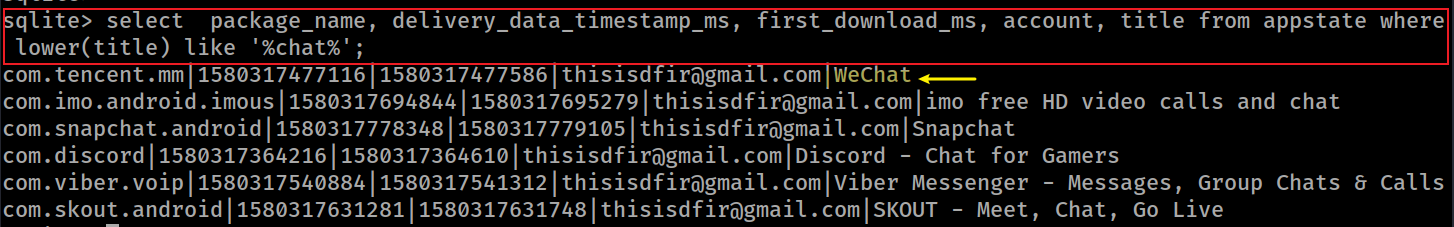 [Speaker Notes: select  package_name, delivery_data_timestamp_ms, first_download_ms, account, title from appstate where lower(title) like '%chat%';]
Approach 2: Search app in .csv
keep output column name when export to .csv
change to .cvs mode
ready to export to appstate.csv
export specified columns
quit sqlite3
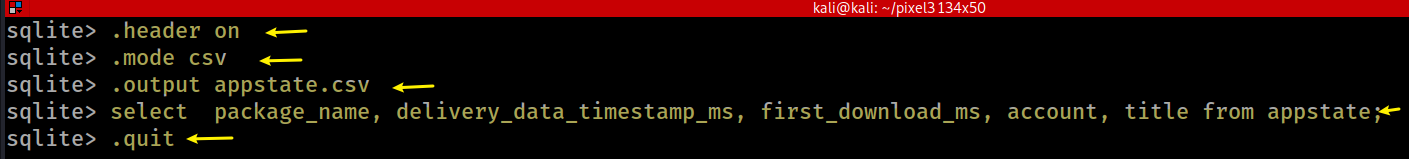 [Speaker Notes: sqlite> .header on
sqlite> .mode csv
sqlite> .output appstate.csv
sqlite> select  package_name, delivery_data_timestamp_ms, first_download_ms, account, title from appstate;
sqlite> .quit]
verify the output file
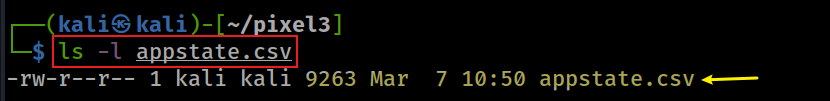 Search for wechat app
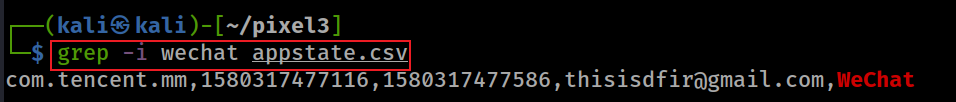 [Speaker Notes: sqlite> .header on
sqlite> .mode csv
sqlite> .output appstate.csv
sqlite> select  package_name, delivery_data_timestamp_ms, first_download_ms, account, title from appstate;
sqlite> .quit]
Which email is associated with WeChat?
Found that thisisdfir@gmail.com is associated with WeChat
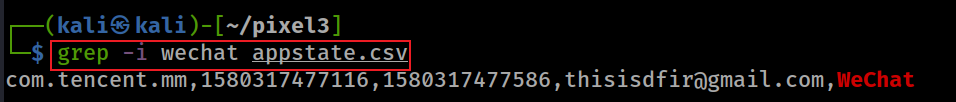 Convert integer to downloaded time
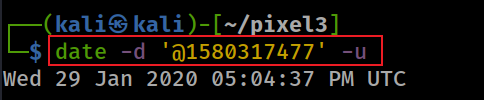 [Speaker Notes: date -d '@1580317477' -u]
What is time span between the first and last app downloaded (less then 2 hours)?
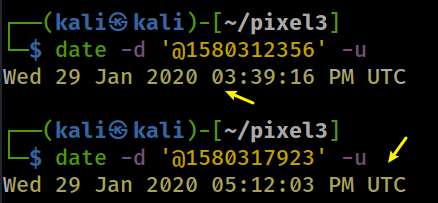 Find the time of the app downloaded and the last app downloaded
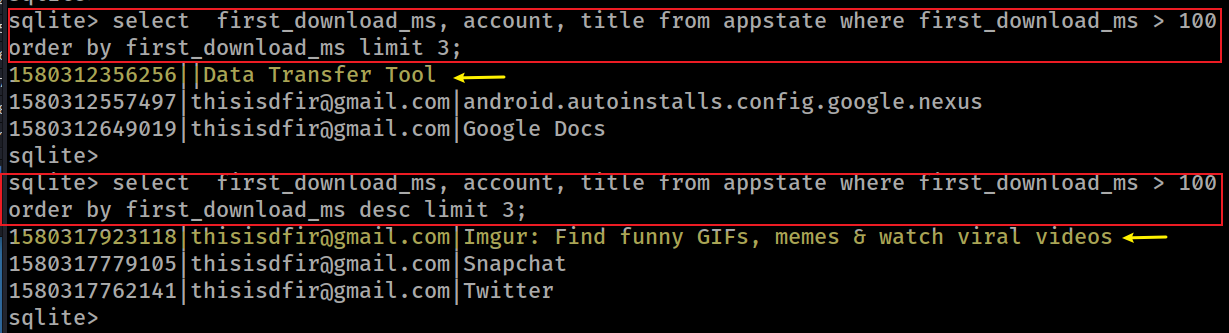 [Speaker Notes: sqlite> select  first_download_ms, account, title from appstate where first_download_ms > 100 order by first_download_ms limit 3;
1580312356256||Data Transfer Tool
1580312557497|thisisdfir@gmail.com|android.autoinstalls.config.google.nexus
1580312649019|thisisdfir@gmail.com|Google Docs
sqlite> 
sqlite> select  first_download_ms, account, title from appstate where first_download_ms > 100 order by first_download_ms desc limit 3;
1580317923118|thisisdfir@gmail.com|Imgur: Find funny GIFs, memes & watch viral videos
1580317779105|thisisdfir@gmail.com|Snapchat
1580317762141|thisisdfir@gmail.com|Twitter]
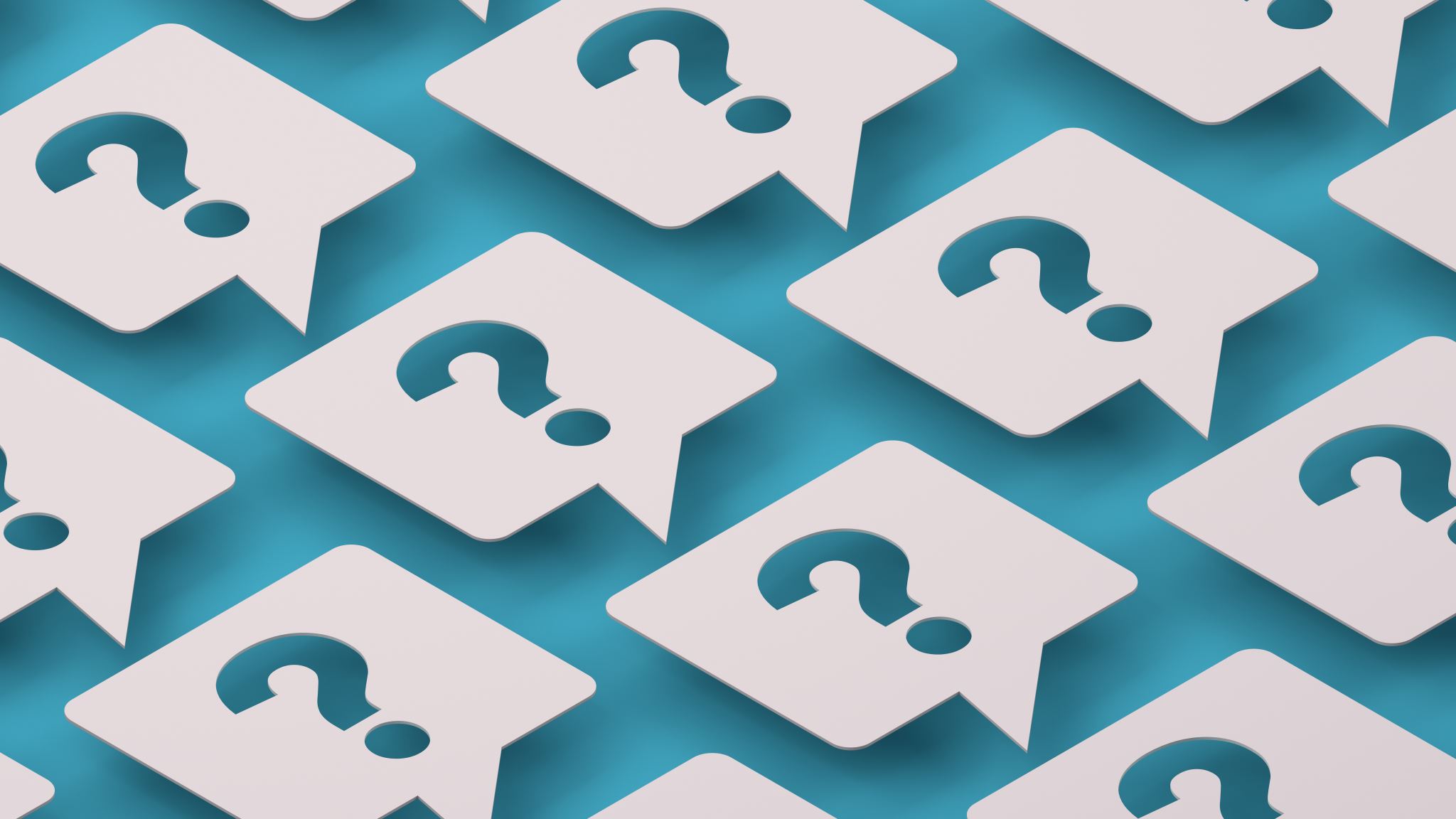 2. Find Purchased Apps
Which database stores purchased time?
Show location of database (library.db)
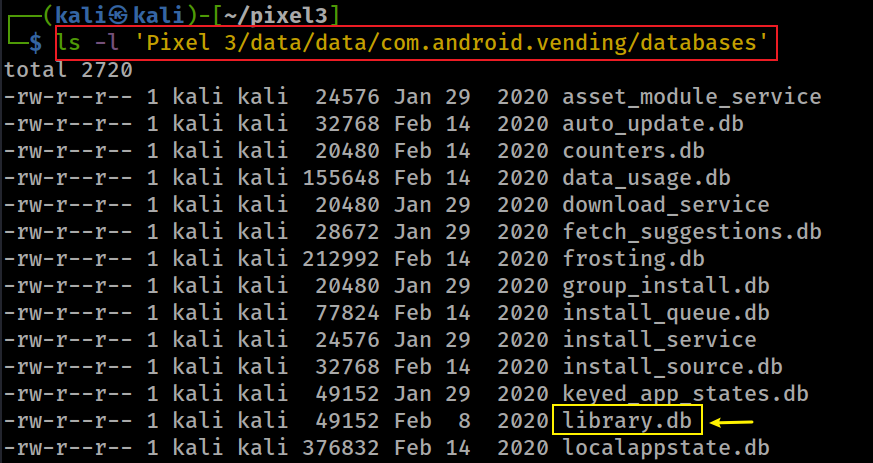 account
doc-id (package name)
doc hash
purchase time
When was WhatsApp purchased?
1. Show location of database (localappstate.db) where we can find package name of whatsapp
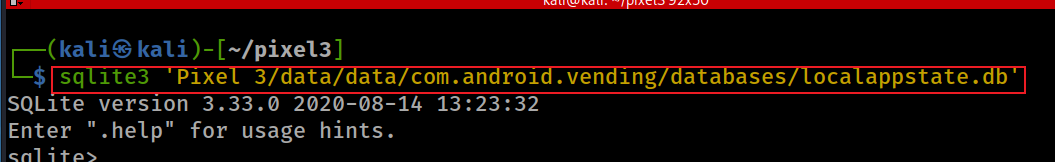 2. Find package name of whatsapp
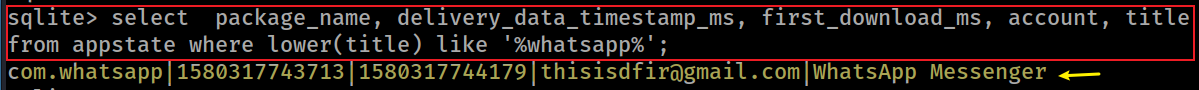 first_download_ms Wed 29 Jan 2020 05:09:04 PM UTC
[Speaker Notes: sqlite3 'Pixel 3/data/data/com.android.vending/databases/localappstate.db’
select  package_name, delivery_data_timestamp_ms, first_download_ms, account, title from appstate where lower(title) like '%whatsapp%';]
3. Open the database where whatsapp purchase time is stored
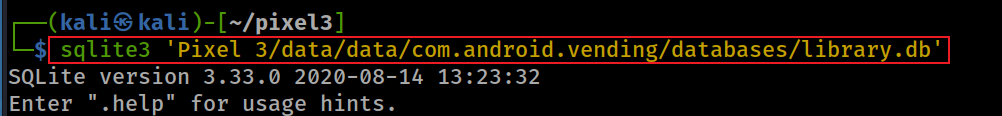 4. Find the purchase time
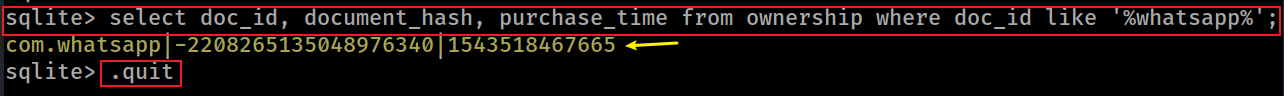 5. Convert the purchase time to a human readable format
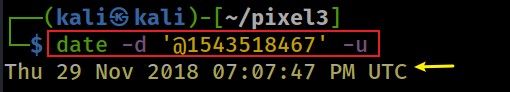 [Speaker Notes: sqlite3 'Pixel 3/data/data/com.android.vending/databases/library.db’ 
select doc_id, document_hash, purchase_time from ownership where doc_id like '%whatsapp%';
com.whatsapp|-2208265135048976340| 1543518467665
Thu 29 Nov 2018 07:07:47 PM UTC]
Combine step 1 – 5 in one command
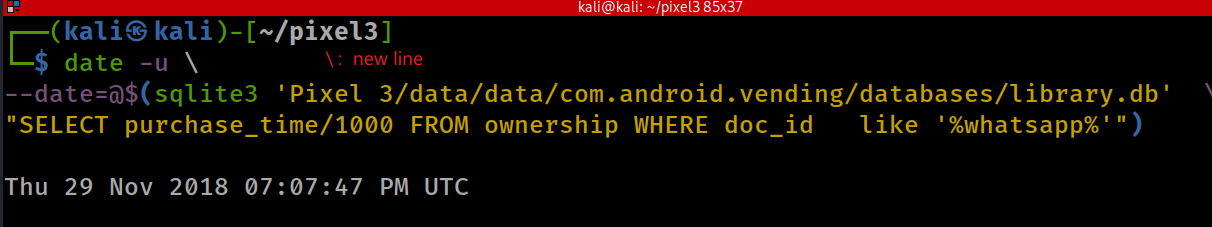 The command in the braces of $() is executed in a subshell and the output is then placed in the original command.
[Speaker Notes: date -u \                                                                                      
--date=@$(sqlite3 'Pixel 3/data/data/com.android.vending/databases/library.db'  \
"SELECT purchase_time/1000 FROM ownership WHERE doc_id   like '%whatsapp%'")]
notes about purchased time
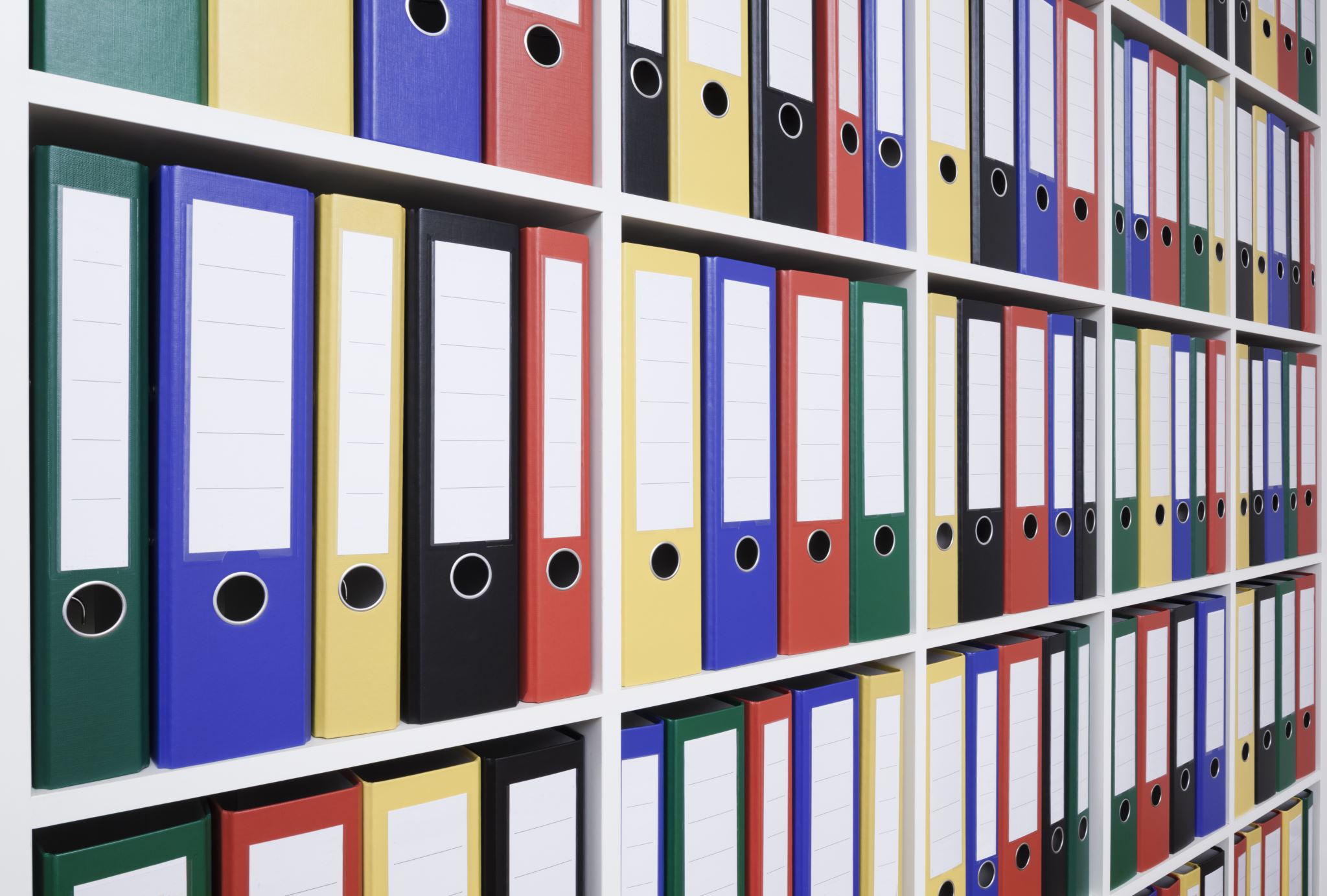 3: Find Installed Apps
through apps/packages’ Folders
Show all packages under the folder /data/data/<package-name>
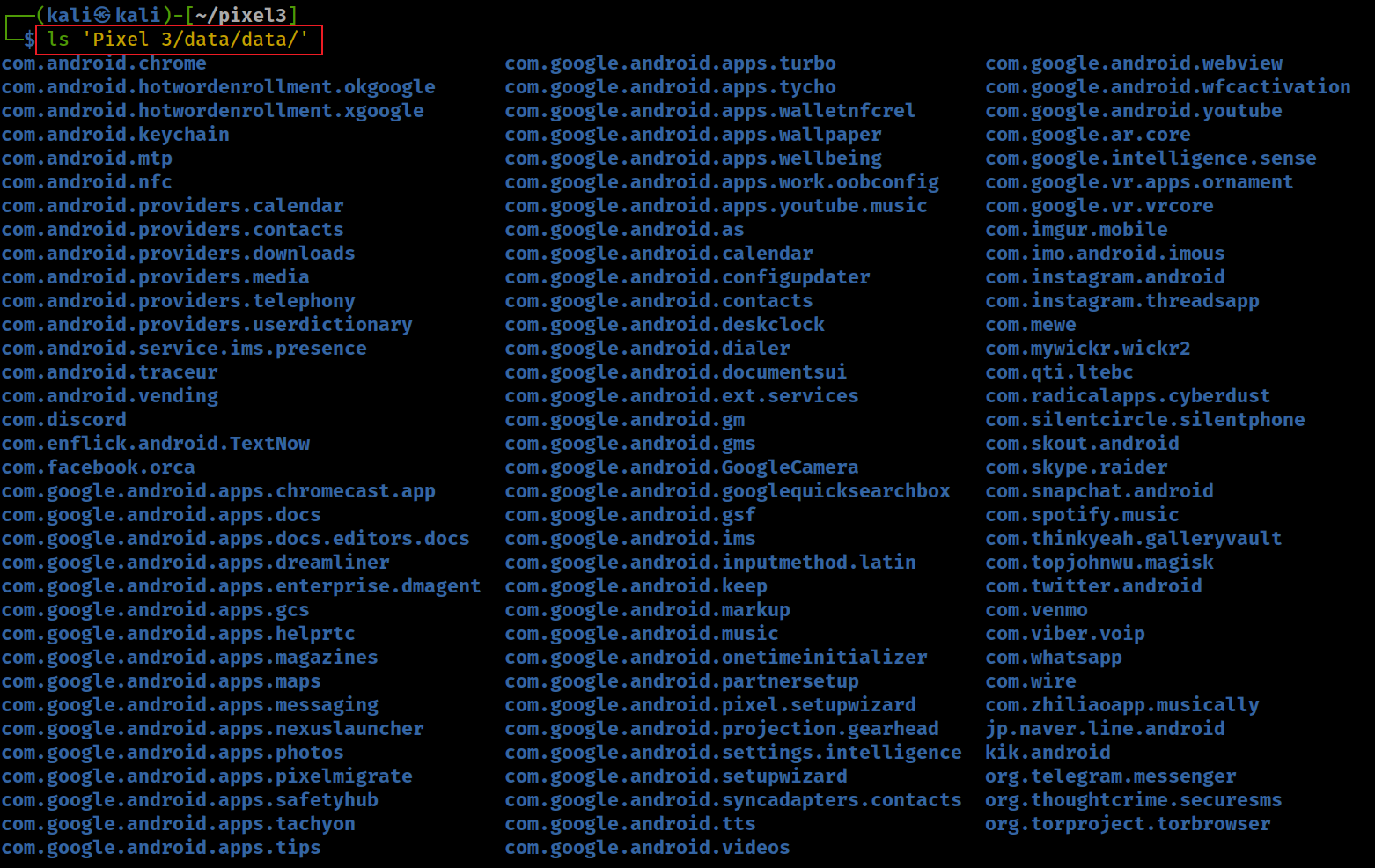 We will categorize them into groups:
google apps: com.google.*
android apps: com.andriod.*
3rd-party apps
[Speaker Notes: ls 'Pixel 3/data/data/']
Group 1 (Google GMS Apps): com.google.*
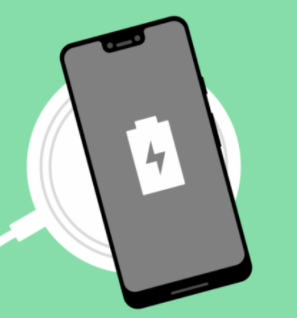 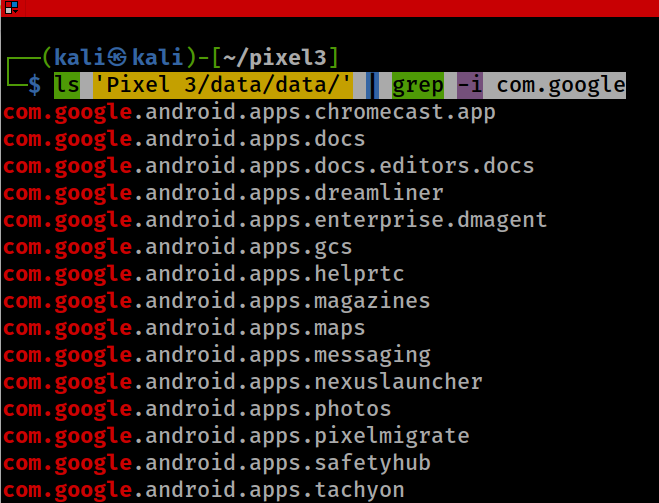 ‘dreamliner’ wireless charging widget support
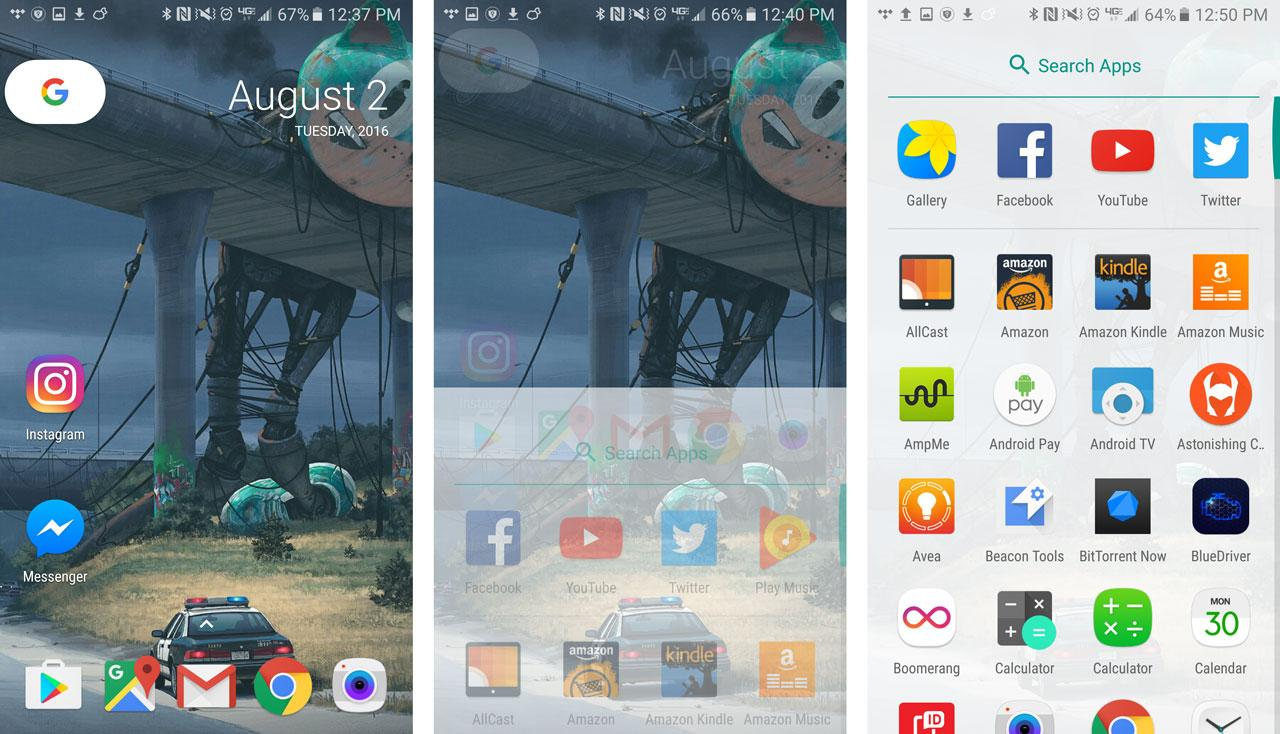 [Speaker Notes: ls 'Pixel 3/data/data/' | grep -i com.google]
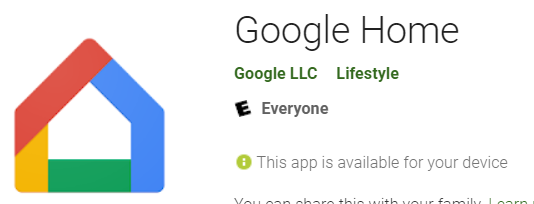 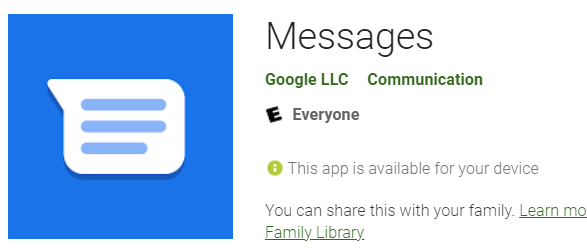 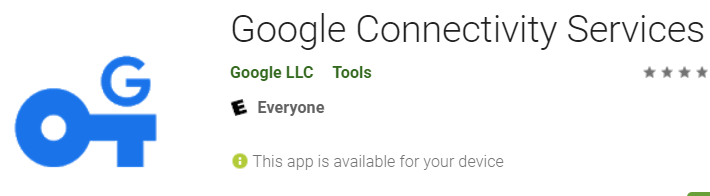 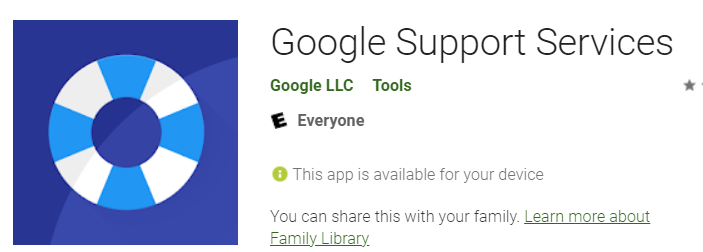 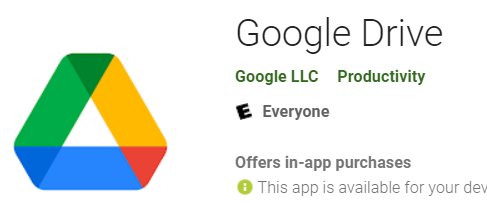 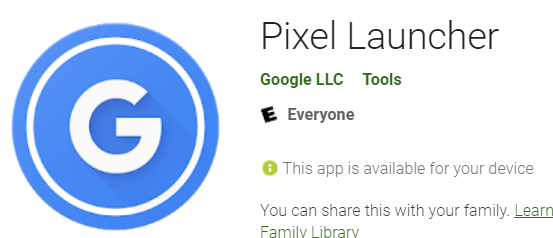 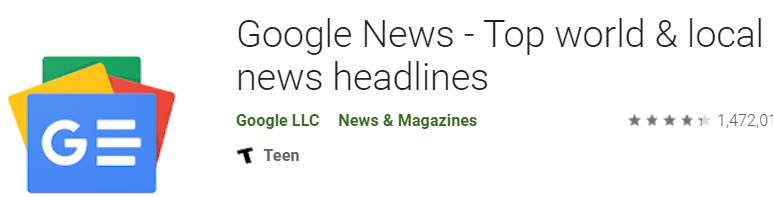 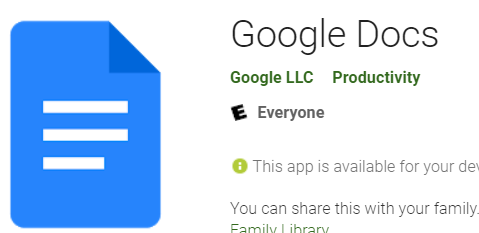 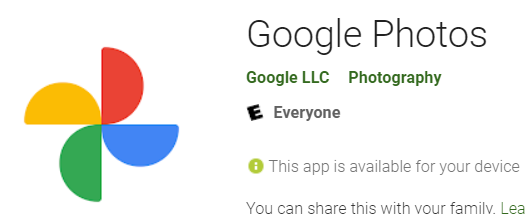 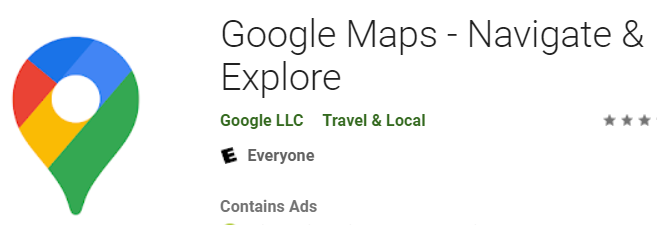 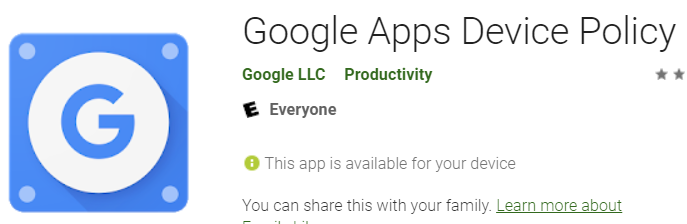 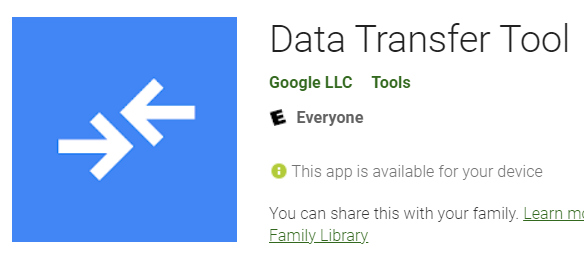 [Speaker Notes: com.google.android.apps.chromecast.app
com.google.android.apps.docs
com.google.android.apps.docs.editors.docs
com.google.android.apps.dreamliner
com.google.android.apps.enterprise.dmagent
com.google.android.apps.gcs
com.google.android.apps.helprtc
com.google.android.apps.magazines
com.google.android.apps.maps
com.google.android.apps.messaging
com.google.android.apps.nexuslauncher
com.google.android.apps.photos
com.google.android.apps.pixelmigrate]
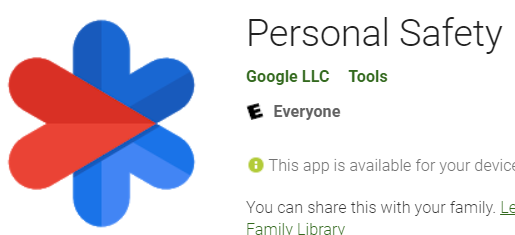 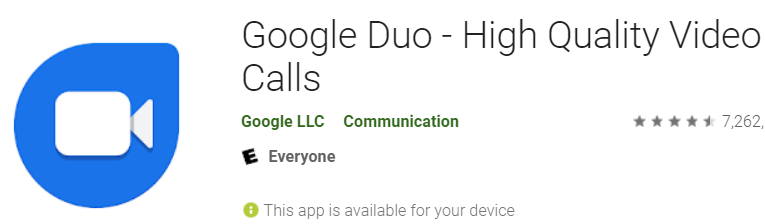 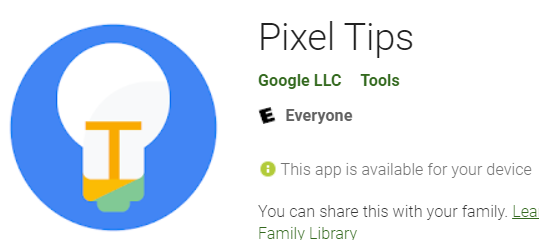 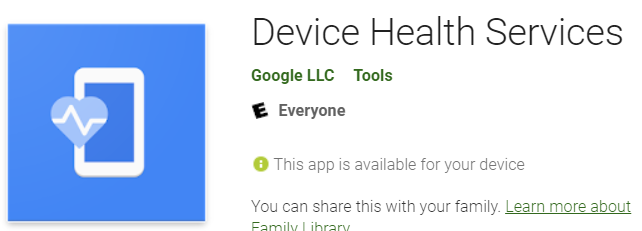 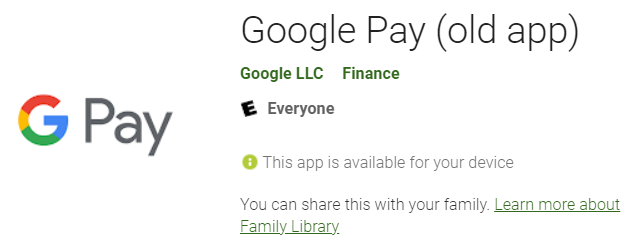 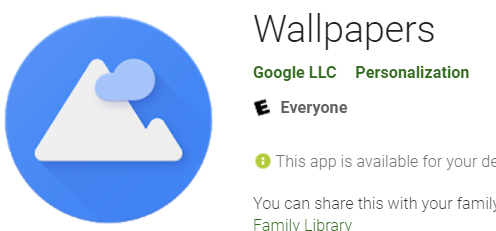 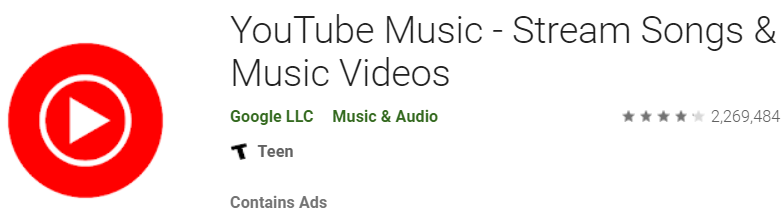 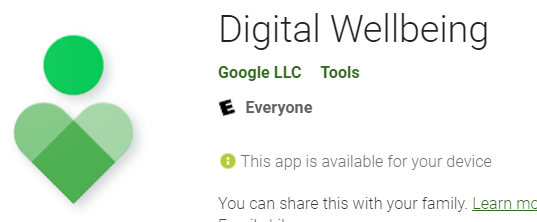 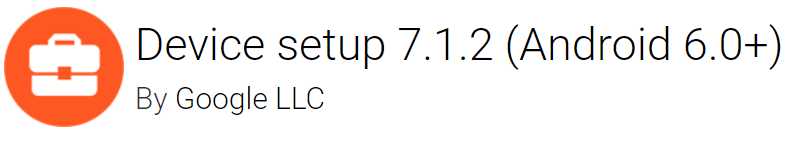 [Speaker Notes: com.google.android.apps.safetyhub
com.google.android.apps.tachyon
com.google.android.apps.tips
com.google.android.apps.turbo
com.google.android.apps.tycho
com.google.android.apps.walletnfcrel
com.google.android.apps.wallpaper
com.google.android.apps.wellbeing
com.google.android.apps.work.oobconfig
com.google.android.apps.youtube.music]
Group 2 (AOSP Apps): com.andriod.*
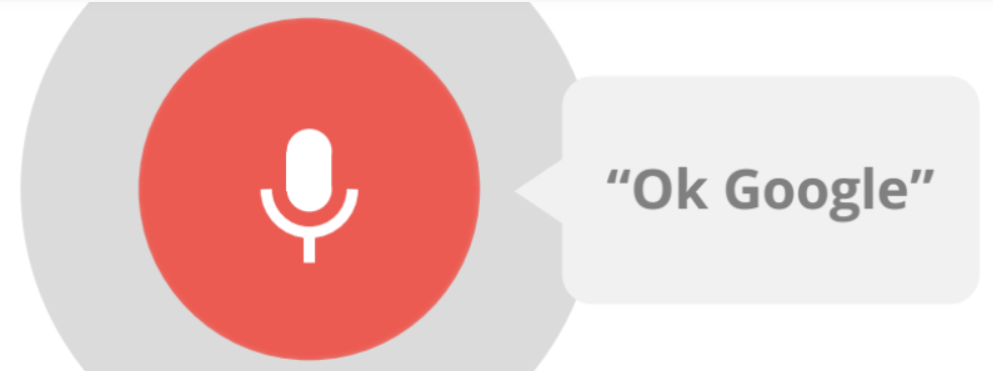 Show apps start with com.android
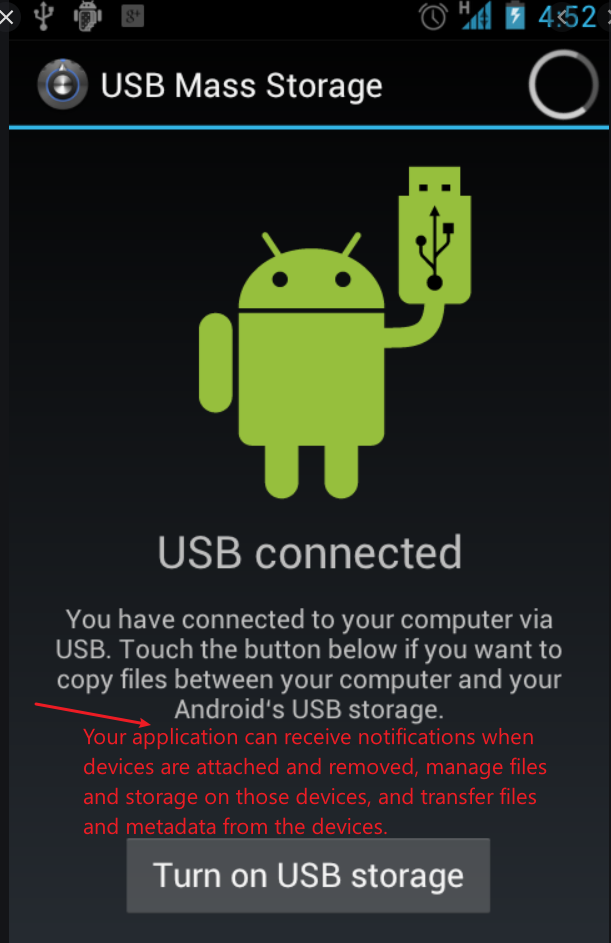 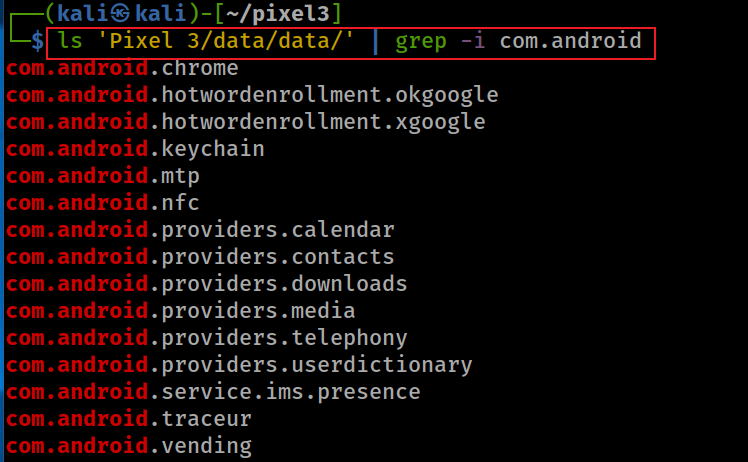 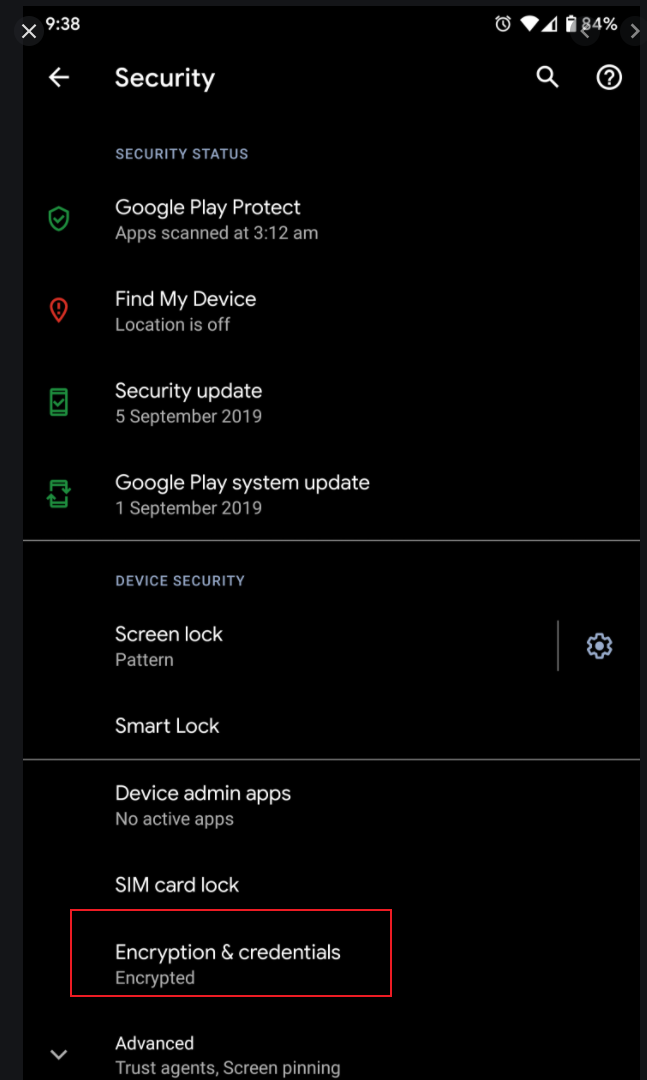 you have an email app and a browser app which talk to the same backend server with the same set of credentials.
contains data related to phone operation, specifically SMS and MMS messages, access to the APN list, including the MMSC to use, and the service state.
delivering IP multimedia services (text, video..)
Recording device activity over a short period of time is known as system tracing (research project?)
contains data related to phone operation, specifically SMS and MMS messages, access to the APN list, including the MMSC to use, and the service state.
[Speaker Notes: ls 'Pixel 3/data/data/' | grep -i com.android 
https://developer.android.com/reference/android/provider/UserDictionary
https://developer.android.com/reference/android/mtp/package-summary
https://developer.android.com/topic/performance/tracing

com.android.chrome
com.android.hotwordenrollment.okgoogle
com.android.hotwordenrollment.xgoogle
com.android.keychain
com.android.mtp
com.android.nfc
com.android.providers.calendar
com.android.providers.contacts
com.android.providers.downloads
com.android.providers.media
com.android.providers.telephony
com.android.providers.userdictionary
com.android.service.ims.presence
com.android.traceur
com.android.vending]
Show group 3 apps (all apps except groups 1 and 2)
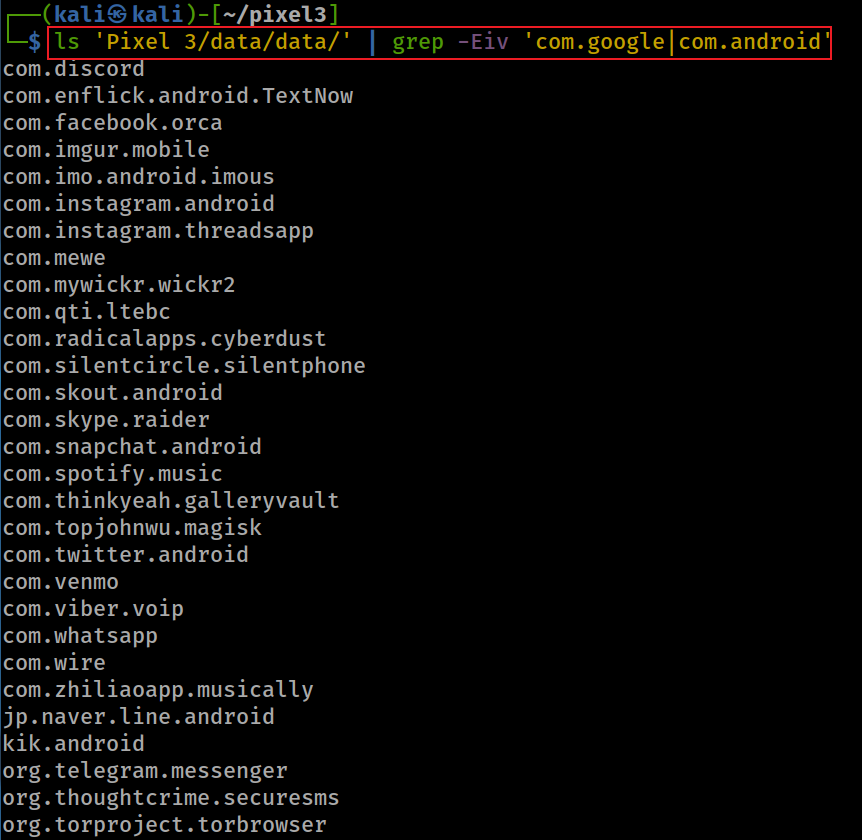 Group 3: 3rd-party apps
-v, --invert-match        select non-matching lines
[Speaker Notes: ls 'Pixel 3/data/data/' | grep -Eiv 'com.google|com.android’

com.discord
com.enflick.android.TextNow
com.facebook.orca
com.imgur.mobile
com.imo.android.imous
com.instagram.android
com.instagram.threadsapp
com.mewe
com.mywickr.wickr2
com.qti.ltebc
com.radicalapps.cyberdust
com.silentcircle.silentphone
com.skout.android
com.skype.raider
com.snapchat.android
com.spotify.music
com.thinkyeah.galleryvault
com.topjohnwu.magisk
com.twitter.android
com.venmo
com.viber.voip
com.whatsapp
com.wire
com.zhiliaoapp.musically
jp.naver.line.android
kik.android
org.telegram.messenger
org.thoughtcrime.securesms
org.torproject.torbrowser]
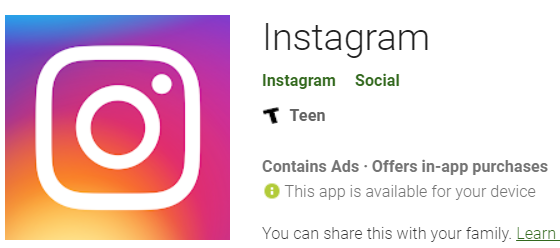 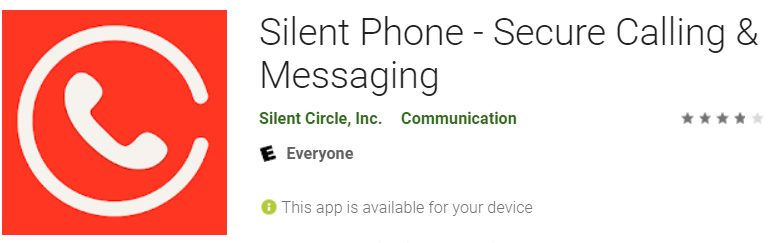 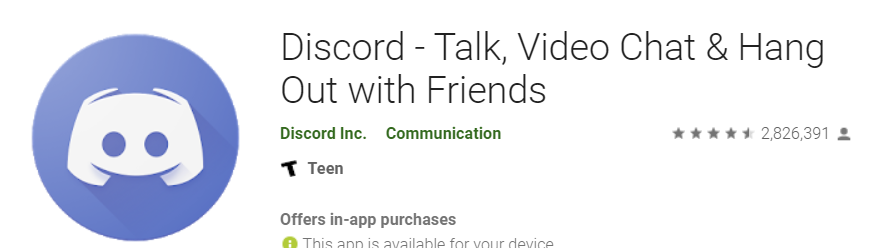 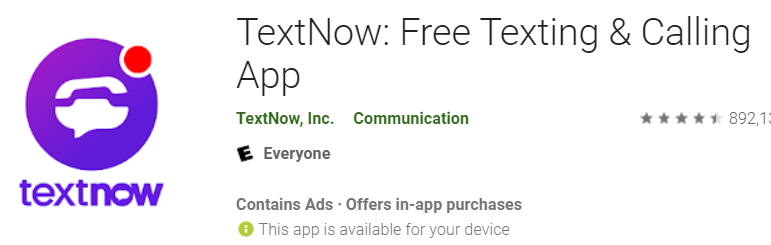 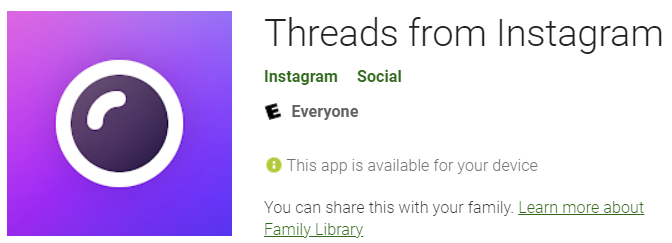 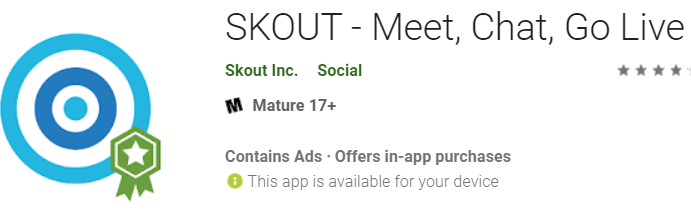 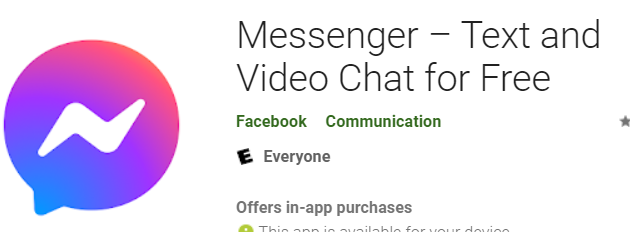 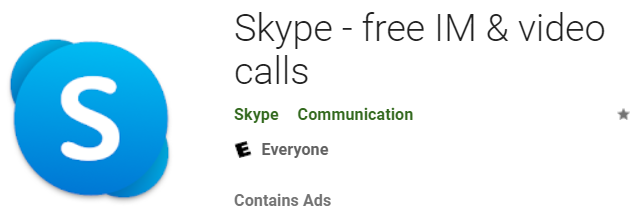 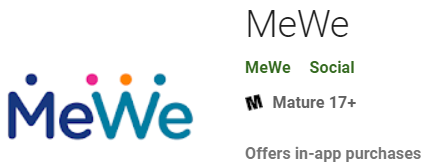 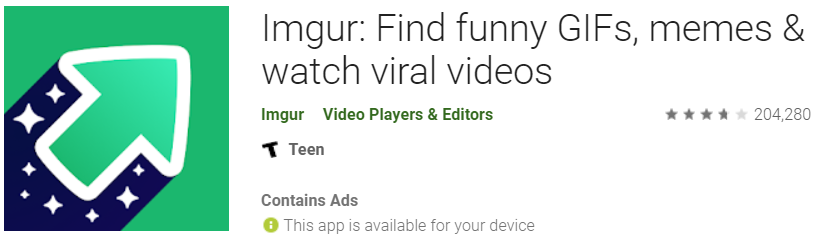 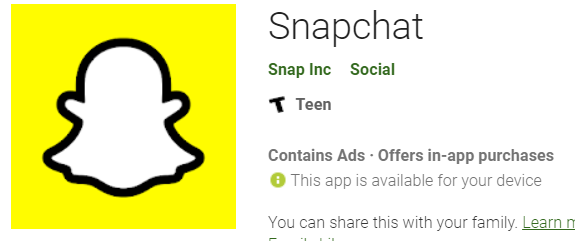 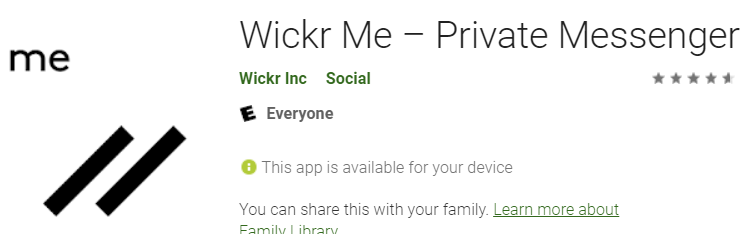 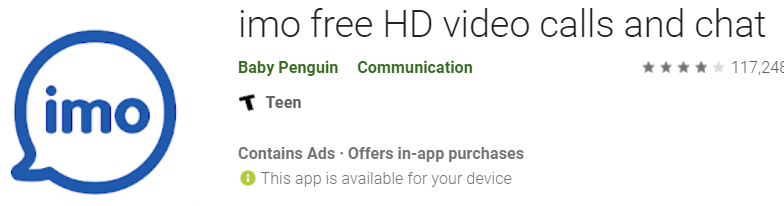 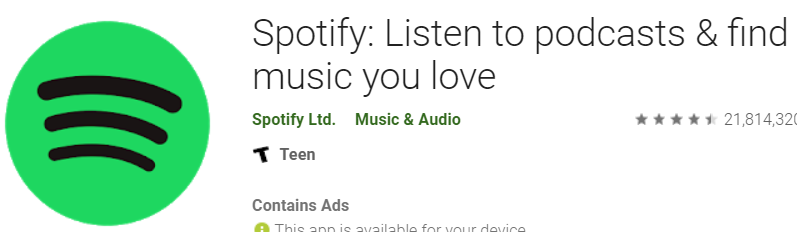 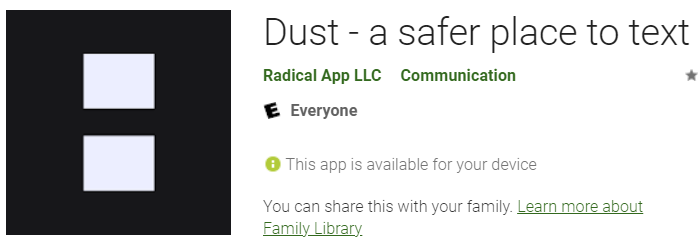 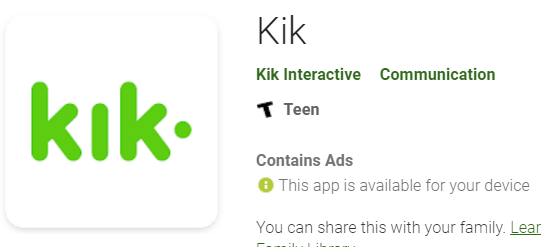 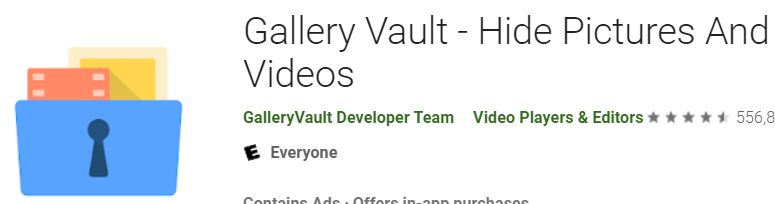 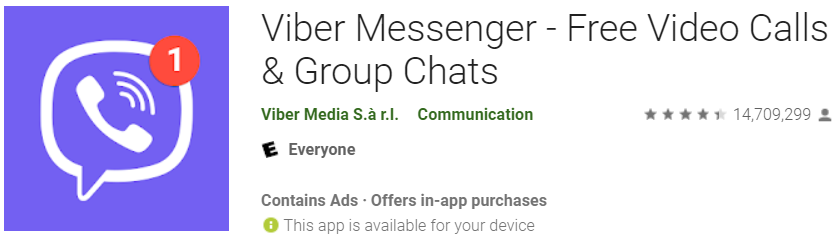 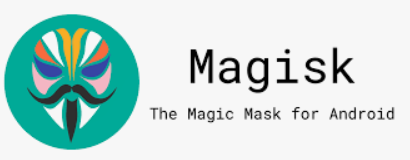 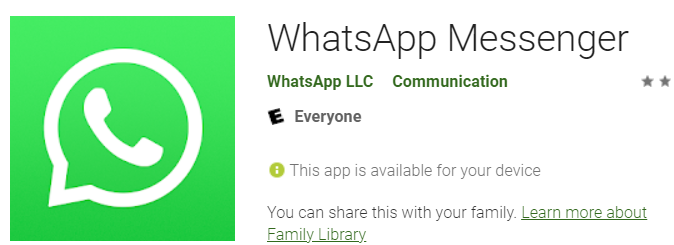 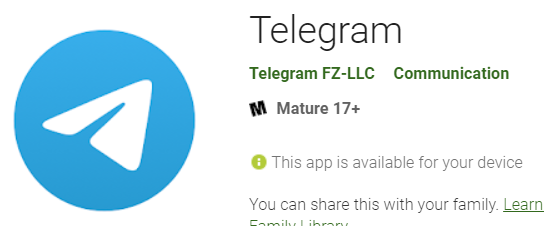 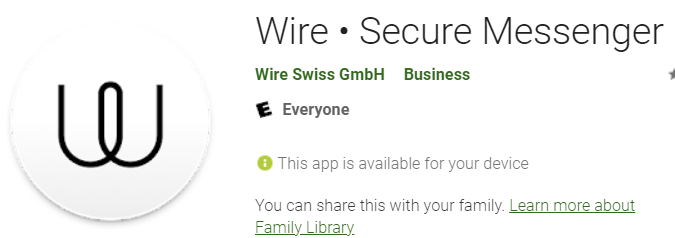 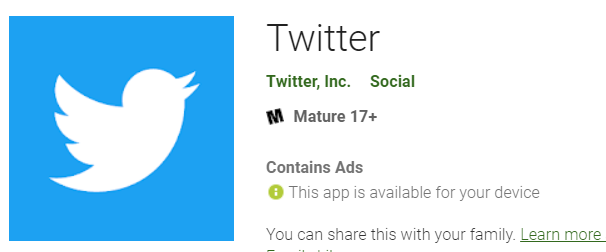 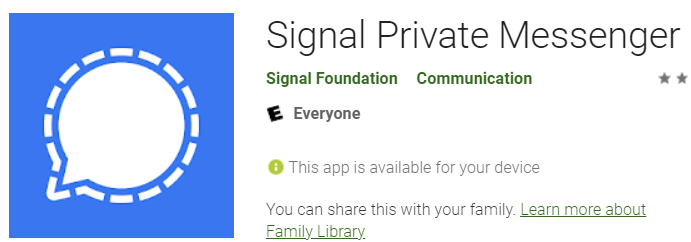 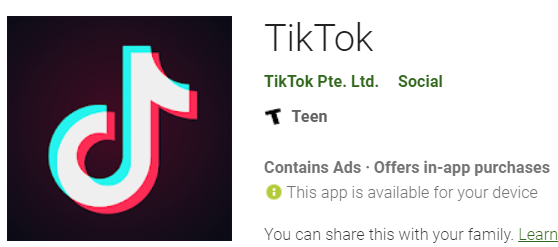 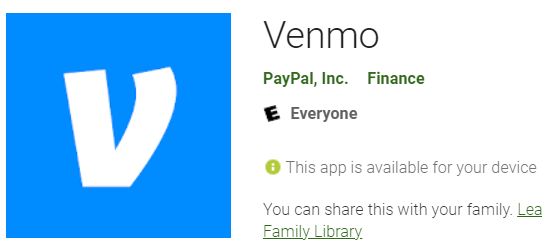 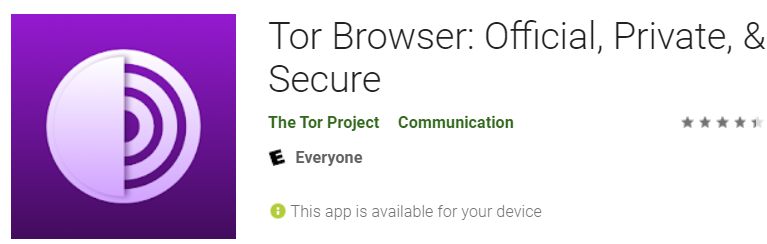 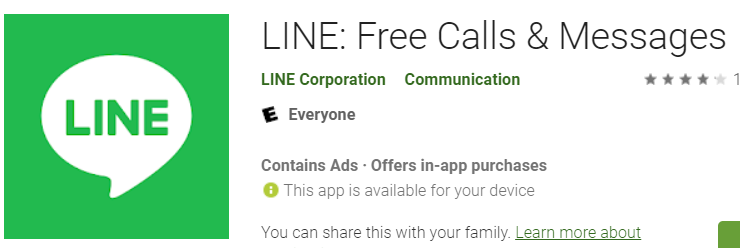 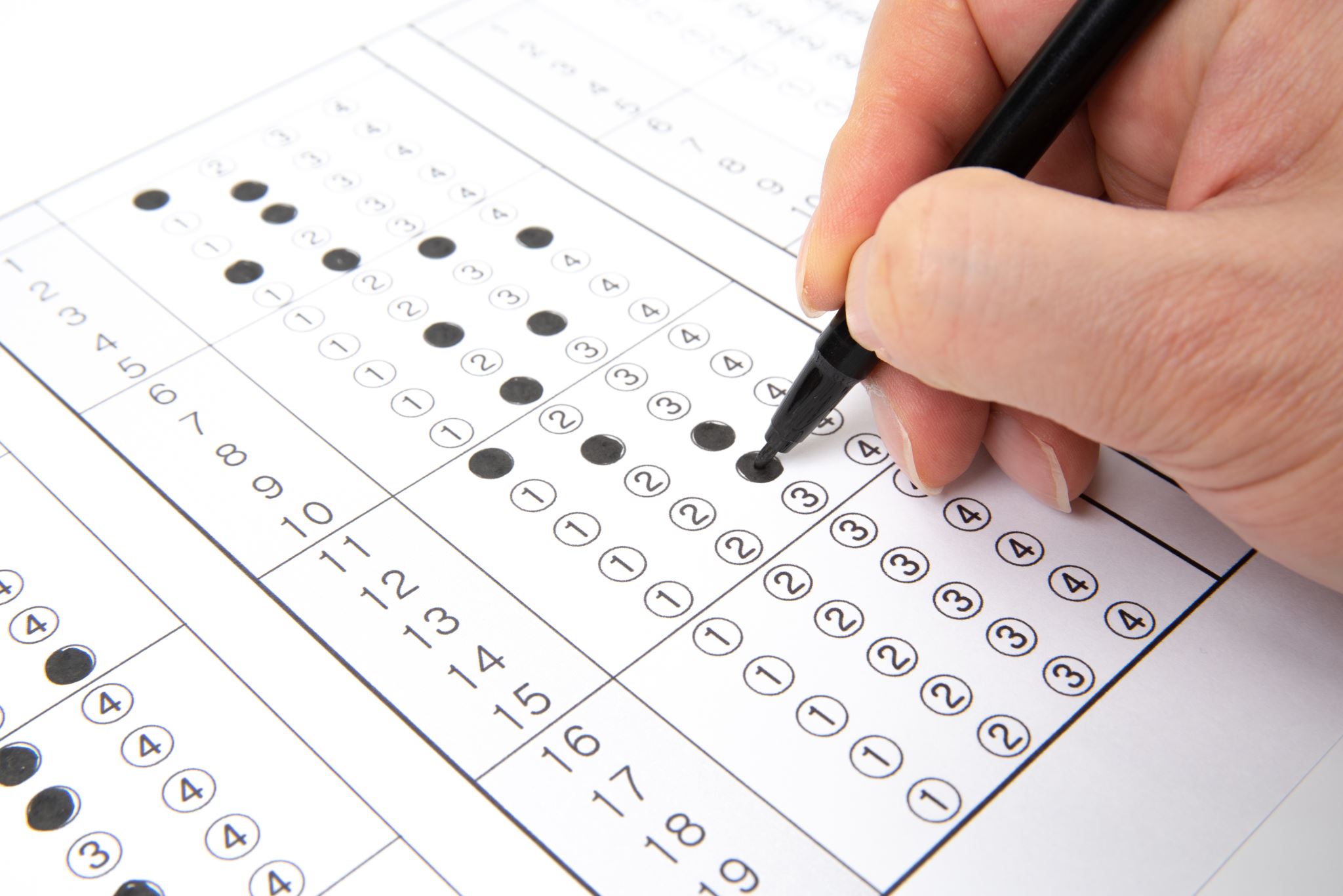 4: Exam App Properties
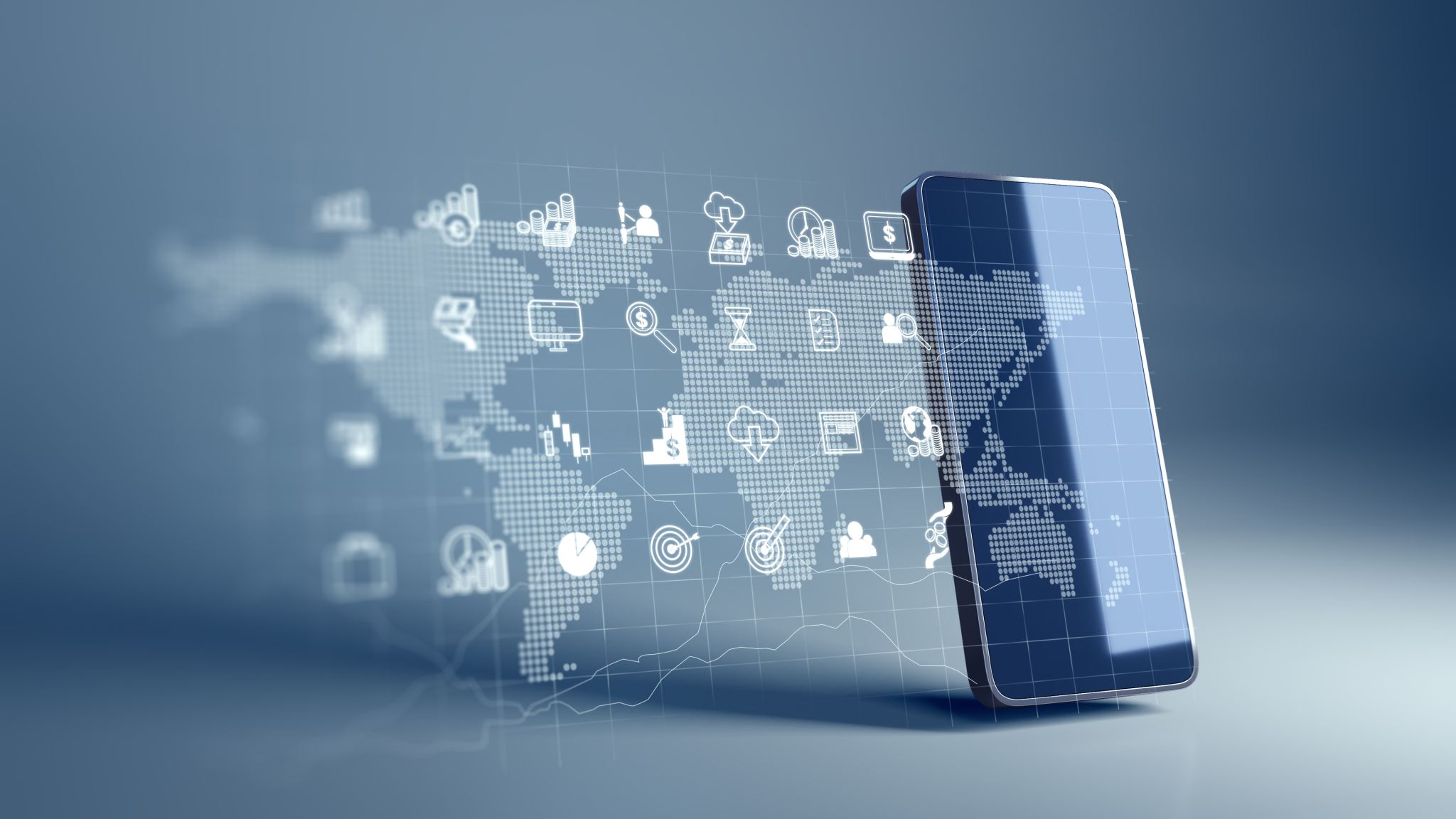 Overview
UID of are apps/packages 
Who downloaded apps/packages
When the apps/packages downloaded and updated
Location are apps/packages saved
Library required by apps/packages
Name of the installer
System level usage events of apps/packages
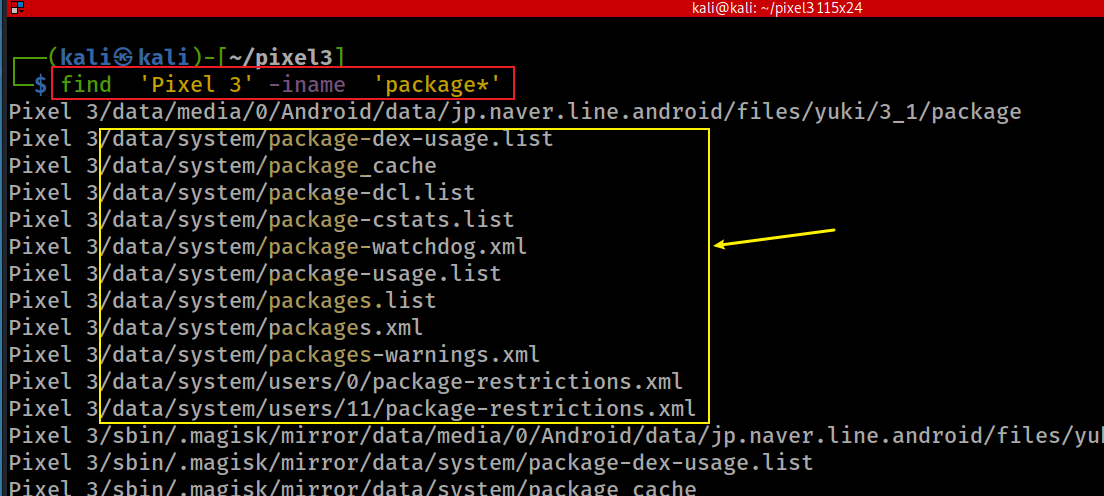 What is the location of App Property info?
data/system/package*
[Speaker Notes: find  'Pixel 3' -iname  'package*']
What are names and UIDs of apps on Pixel 3?
Android assigns a unique user ID (UID) to each Android application and runs it in its own process. 
UID: Linux user ID
The UID isolates apps from each other and protects apps and the system from malicious apps.
Only list .gm packages (Gmail and gms) in system/packages.list
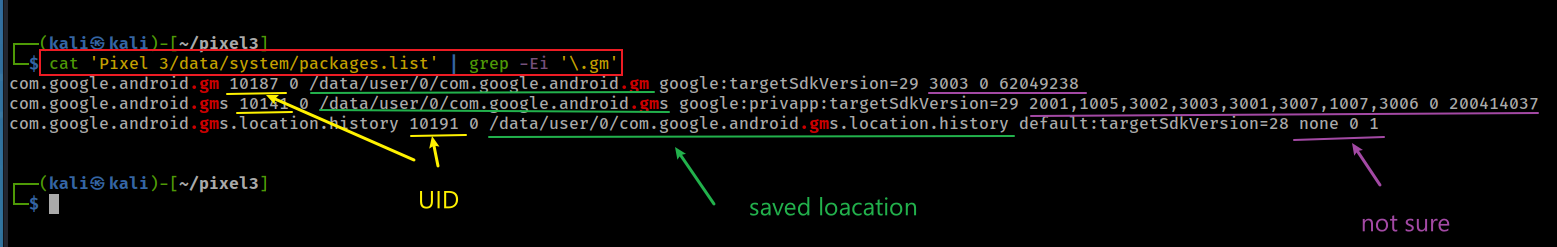 [Speaker Notes: cat 'Pixel 3/data/system/packages.list' | grep -Ei '\.gm’
https://source.android.com/security/app-sandbox#:~:text=This%20isolates%20apps%20from%20each,a%20kernel%2Dlevel%20Application%20Sandbox.]
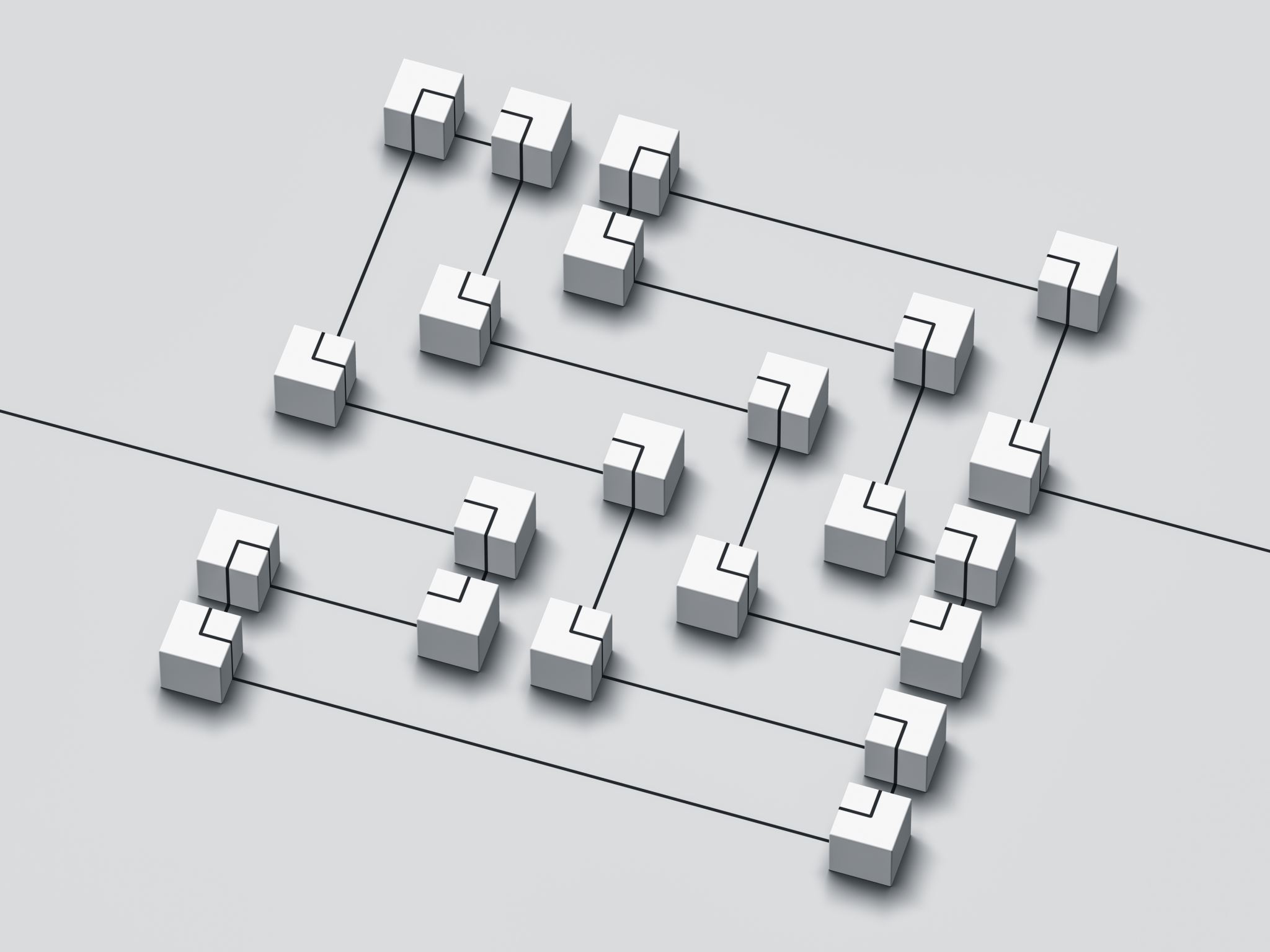 What are metadata of apps?
Metadata of all installed apps includes
code path
library path
installation and update timestamp
installer
Metadata saved in 
system/packages.xml
Used by the PackageManager
[Speaker Notes: grep -in 'package name="com.google.android.gm' 'Pixel 3/data/system/packages.xml’

3962:    <package name="com.google.android.gm" codePath="/data/app/com.google.android.gm--QTglY_VBwLxA5dDcCqrCw==" nativeLibraryPath="/data/app/com.google.android.gm--QTglY_VBwLxA5dDcCqrCw==/lib" publicFlags="944488133" privateFlags="524288" ft="16ff237b230" it="11e8f7d4c00" ut="16ff237b83e" version="62049238" userId="10187" installer="com.android.vending" isOrphaned="true" categoryHint="4">
6405:    <package name="com.google.android.gms" codePath="/data/app/com.google.android.gms-ZpkWIkavN2y4dNnqJLme0g==" nativeLibraryPath="/data/app/com.google.android.gms-ZpkWIkavN2y4dNnqJLme0g==/lib" primaryCpuAbi="arm64-v8a" secondaryCpuAbi="armeabi-v7a" publicFlags="-1605714235" privateFlags="524296" ft="17043c42548" it="11e8f7d4c00" ut="17043c42752" version="200414037" sharedUserId="10141" installer="com.android.vending" isOrphaned="true" categoryHint="7">
9310:    <package name="com.google.android.gms.location.history" codePath="/product/app/LocationHistoryPrebuilt" nativeLibraryPath="/product/app/LocationHistoryPrebuilt/lib" publicFlags="810040901" privateFlags="524288" ft="11e8f7d4c00" it="11e8f7d4c00" ut="11e8f7d4c00" version="1" userId="10191" isOrphaned="true">
10408:    <updated-package name="com.google.android.gm" codePath="/product/app/PrebuiltGmail" ft="11e8f7d4c00" it="11e8f7d4c00" ut="11e8f7d4c00" version="61499782" nativeLibraryPath="/product/app/PrebuiltGmail/lib" userId="10187">
10733:    <updated-package name="com.google.android.gms" codePath="/product/priv-app/PrebuiltGmsCore" ft="11e8f7d4c00" it="11e8f7d4c00" ut="11e8f7d4c00" version="17786048" nativeLibraryPath="/product/priv-app/PrebuiltGmsCore/lib" primaryCpuAbi="arm64-v8a" secondaryCpuAbi="armeabi-v7a" sharedUserId="10141" />]
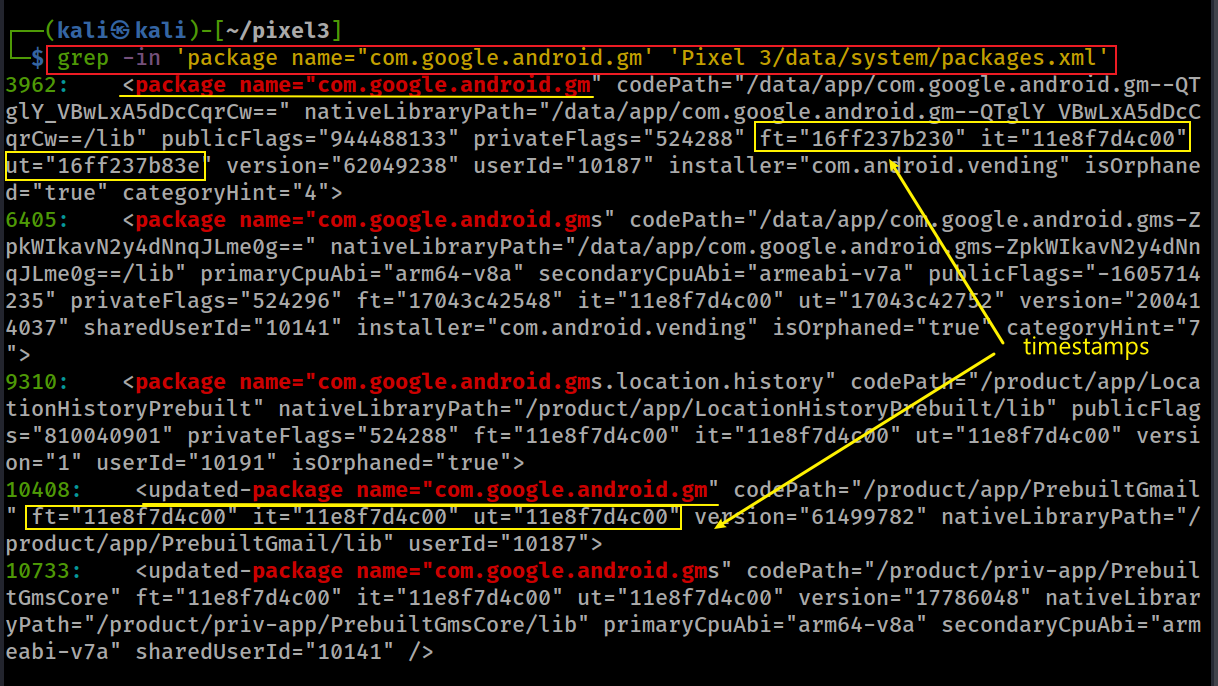 Only list .gm packages (Gmail and gms), show metadata
[Speaker Notes: grep -in 'package name="com.google.android.gm' 'Pixel 3/data/system/packages.xml’

3962:    <package name="com.google.android.gm" codePath="/data/app/com.google.android.gm--QTglY_VBwLxA5dDcCqrCw==" nativeLibraryPath="/data/app/com.google.android.gm--QTglY_VBwLxA5dDcCqrCw==/lib" publicFlags="944488133" privateFlags="524288" ft="16ff237b230" it="11e8f7d4c00" ut="16ff237b83e" version="62049238" userId="10187" installer="com.android.vending" isOrphaned="true" categoryHint="4">
6405:    <package name="com.google.android.gms" codePath="/data/app/com.google.android.gms-ZpkWIkavN2y4dNnqJLme0g==" nativeLibraryPath="/data/app/com.google.android.gms-ZpkWIkavN2y4dNnqJLme0g==/lib" primaryCpuAbi="arm64-v8a" secondaryCpuAbi="armeabi-v7a" publicFlags="-1605714235" privateFlags="524296" ft="17043c42548" it="11e8f7d4c00" ut="17043c42752" version="200414037" sharedUserId="10141" installer="com.android.vending" isOrphaned="true" categoryHint="7">
9310:    <package name="com.google.android.gms.location.history" codePath="/product/app/LocationHistoryPrebuilt" nativeLibraryPath="/product/app/LocationHistoryPrebuilt/lib" publicFlags="810040901" privateFlags="524288" ft="11e8f7d4c00" it="11e8f7d4c00" ut="11e8f7d4c00" version="1" userId="10191" isOrphaned="true">
10408:    <updated-package name="com.google.android.gm" codePath="/product/app/PrebuiltGmail" ft="11e8f7d4c00" it="11e8f7d4c00" ut="11e8f7d4c00" version="61499782" nativeLibraryPath="/product/app/PrebuiltGmail/lib" userId="10187">
10733:    <updated-package name="com.google.android.gms" codePath="/product/priv-app/PrebuiltGmsCore" ft="11e8f7d4c00" it="11e8f7d4c00" ut="11e8f7d4c00" version="17786048" nativeLibraryPath="/product/priv-app/PrebuiltGmsCore/lib" primaryCpuAbi="arm64-v8a" secondaryCpuAbi="armeabi-v7a" sharedUserId="10141" />]
[Speaker Notes: https://dzone.com/articles/depth-android-package-manager]
Exam timestamps of .gm
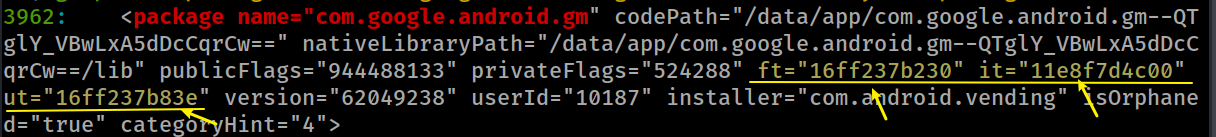 https://www.epochconverter.com/
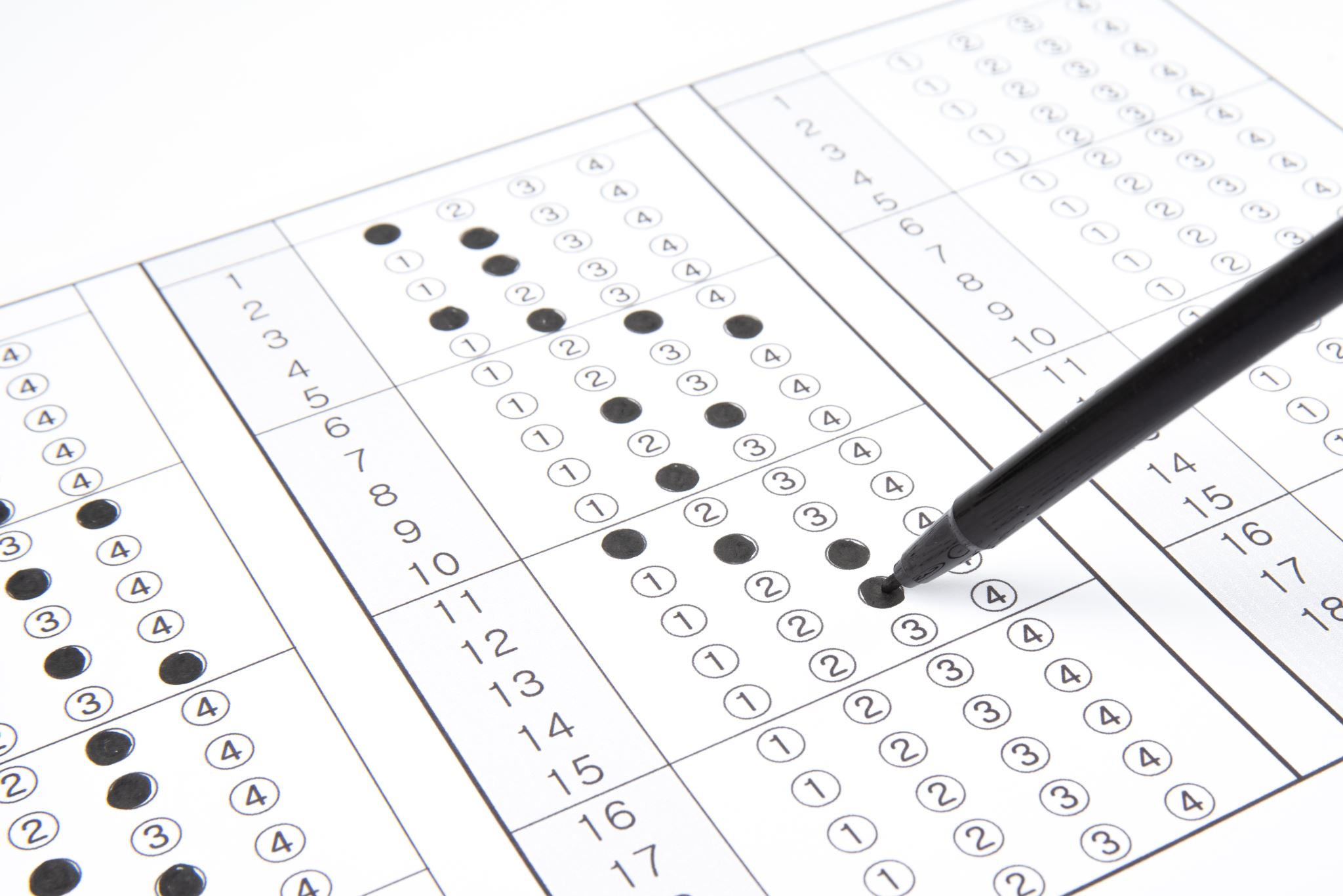 5. Exam Basic App Usage Events
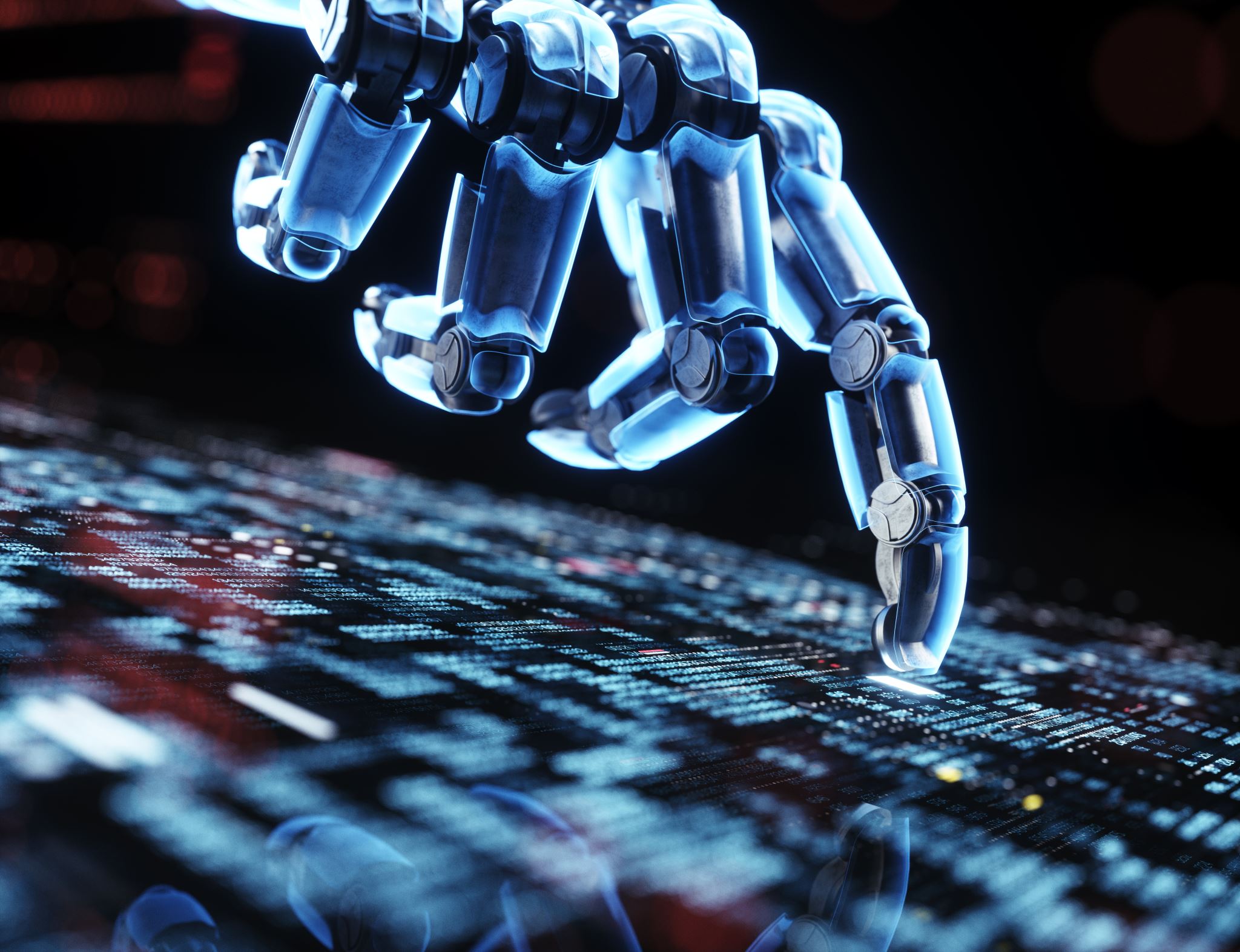 Overview
What was the last time that package (or application) used?
What are usage events generated by apps?
What is Android activity lifecycle?
How are usage events associated with Android activity lifecycle?
What user behaviors can be discovered from usage event logs?
What was the last time that package (or application) used?
Exam location: data/system/package-usage.list 
Usages include
package name
app last execution time
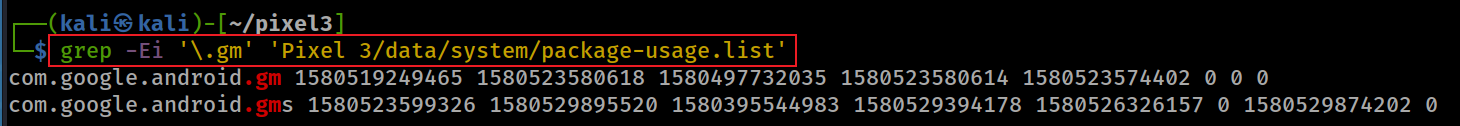 Saturday, February 1, 2020 1:07:29.465 AM
Saturday, February 1, 2020 2:19:40.618 AM
Friday, January 31, 2020 7:08:52.035 PM
Saturday, February 1, 2020 2:19:40.614 AM
Saturday, February 1, 2020 2:19:34.402 AM
why 8 usages? no idea!
[Speaker Notes: grep -Ei '\.gm' 'Pixel 3’/data/system/package-usage.list

com.google.android.gm 1580519249465 1580523580618 1580497732035 1580523580614 1580523574402 0 0 0
com.google.android.gms 1580523599326 1580529895520 1580395544983 1580529394178 1580526326157 0 1580529874202 0

http://freeandroidforensics.blogspot.com/2014/11/some-artifacts-in-datasystem-directory.html]
What are usage events?
https://developer.android.com/reference/android/app/usage/UsageEvents.Event#SCREEN_INTERACTIVE
[Speaker Notes: https://abrignoni.blogspot.com/2019/02/android-usagestats-xml-parser.html
https://developer.android.com/reference/android/app/usage/UsageEvents.Event
https://www.youtube.com/watch?v=ZI_vzeKA_Zg&list=PLfouvuAjspTo6pWGP7otkE6SZ3QQ0b-RD]
Android activity lifecycle.
An activity is a single, focused thing that the user can do. 
Almost all activities interact with the user, so the Activity class takes care of creating a window.
Activities are often presented to the user as 
full-screen windows, 
floating windows
Multi-Window mode
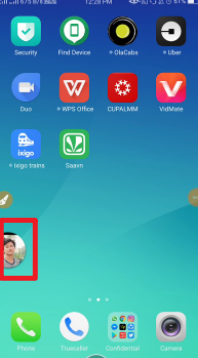 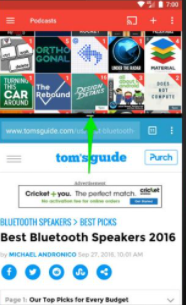 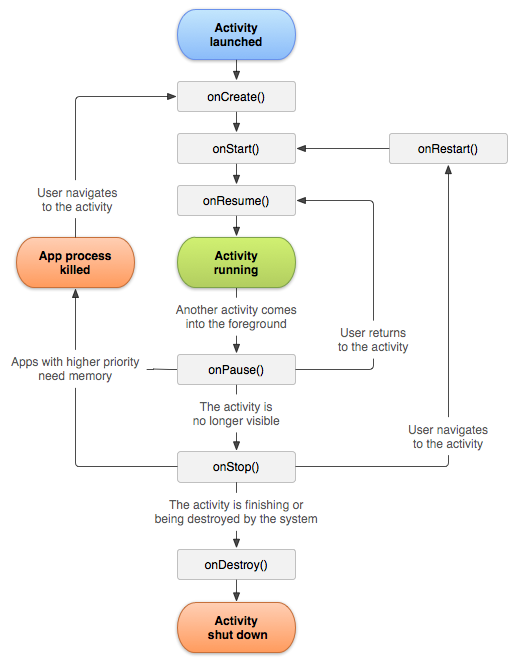 Android activity lifecycle.
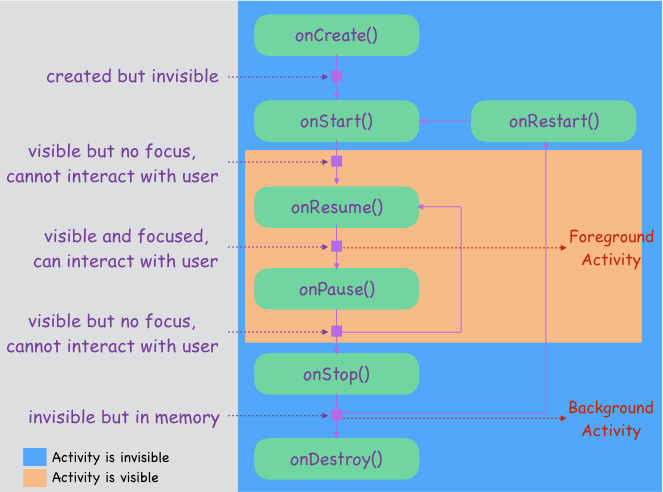 Screen visibility and Android activity
move to foreground
move to background
Activity stopped
[Speaker Notes: https://www.codevoila.com/post/58/android-tutorial-activity-lifecycle]
Where do activity events saved?
Show usagestats folder structure
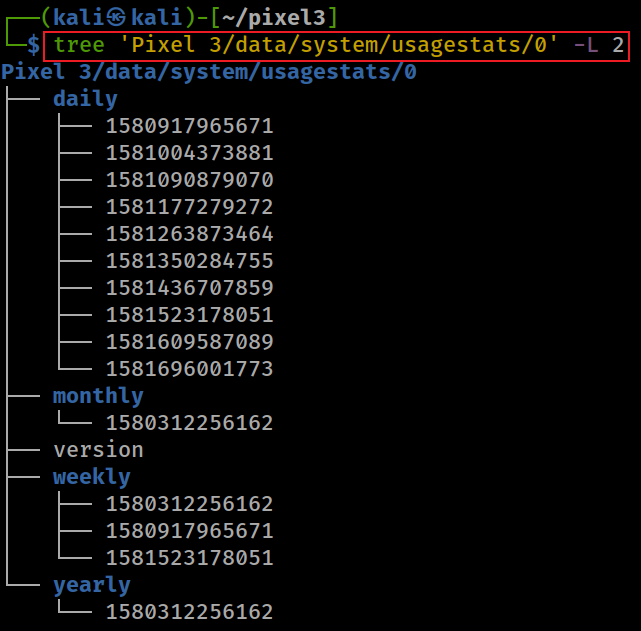 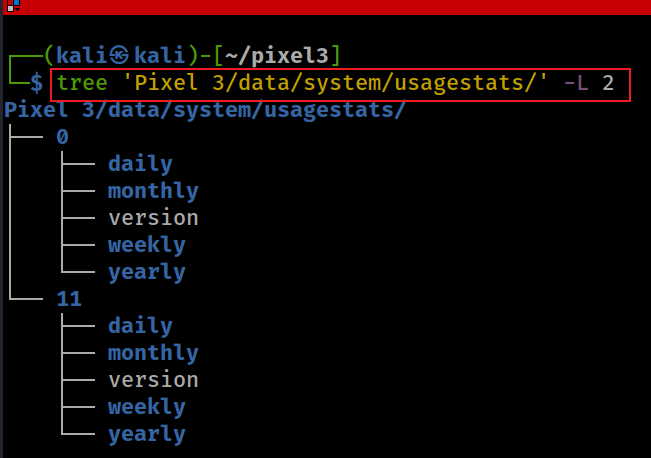 Fri 14 Feb 2020 04:00:01 PM UTC
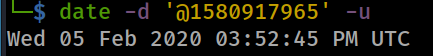 interval Type: system collects and aggregates the data over 4 different intervals
Only can retrieve app usage data for up to 7 days for interval daily, up to 4 weeks for interval weekly, up to 6 months for monthly and finally up to 2 years for yearly.
[Speaker Notes: tree 'Pixel 3/data/system/usagestats/' -L 2
tree 'Pixel 3/data/system/usagestats/0' -L 2
date -d '@1580917965671' -u

1580917965671
1581004373881
1581090879070
1581177279272
1581263873464
1581350284755
1581436707859
1581523178051
1581609587089
1581696001773

https://medium.com/@quiro91/show-app-usage-with-usagestatsmanager-d47294537dab]
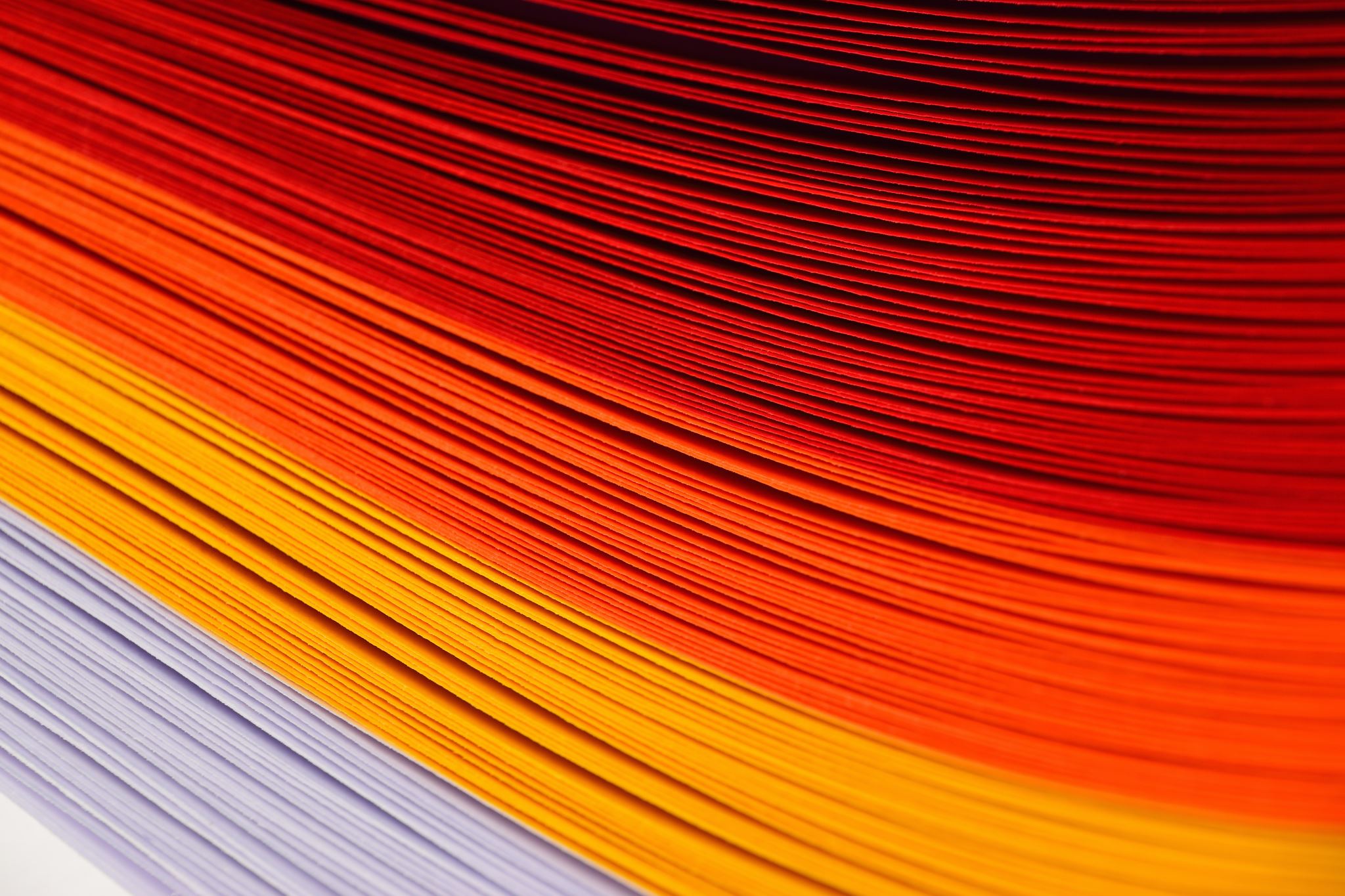 How to read event log files?
Event log files are saved in Protocol Buffers format
Protocol buffers are for serializing structured data 
Google's language-neutral, platform-neutral, extensible mechanism
like XML, but smaller, faster, and simpler. 
Read and write Protocol Buffers
structured data once
write and read your structured data using a variety of languages
[Speaker Notes: https://abrignoni.blogspot.com/2019/02/android-usagestats-xml-parser.html
https://www.swiftforensics.com/2020/01/usagestats-on-android-10-q.html
https://developers.google.com/protocol-buffers]
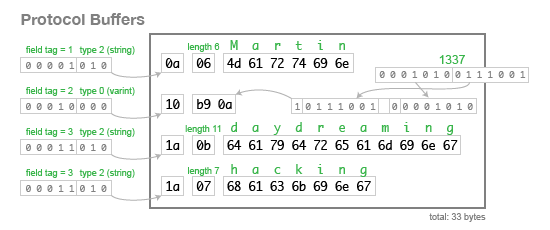 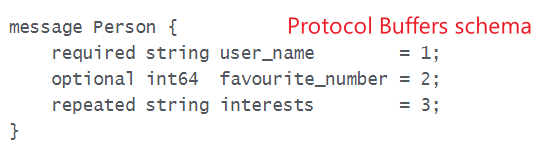 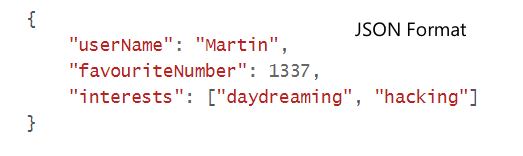 1. Protocol Buffers example
[Speaker Notes: https://martin.kleppmann.com/2012/12/05/schema-evolution-in-avro-protocol-buffers-thrift.html]
2. Prepare tool and data
Download usagestates parsing tool
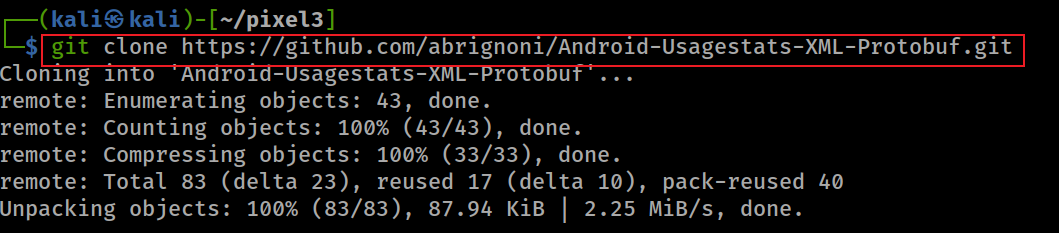 works with both old android (before 10) XML based usagestats as well as the newer (10+) Protocol buffer
Copy the whole usagestats folder to the tool folder (required by tool)
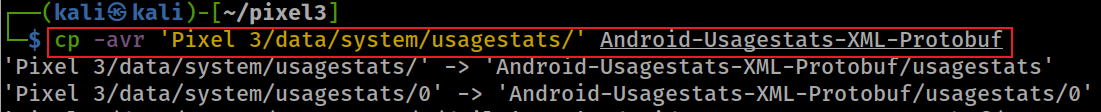 cp -avr  <source_folder> <destination_folder>
-a: preserve all
-r: copy directories recursively
-v: explain what is being done
[Speaker Notes: git clone https://github.com/abrignoni/Android-Usagestats-XML-Protobuf.git
cp -avr 'Pixel 3/data/system/usagestats/' Android-Usagestats-XML-Protobuf

https://github.com/abrignoni/Android-Usagestats-XML-Protobuf]
3. Parse the usagestats folder
parsing
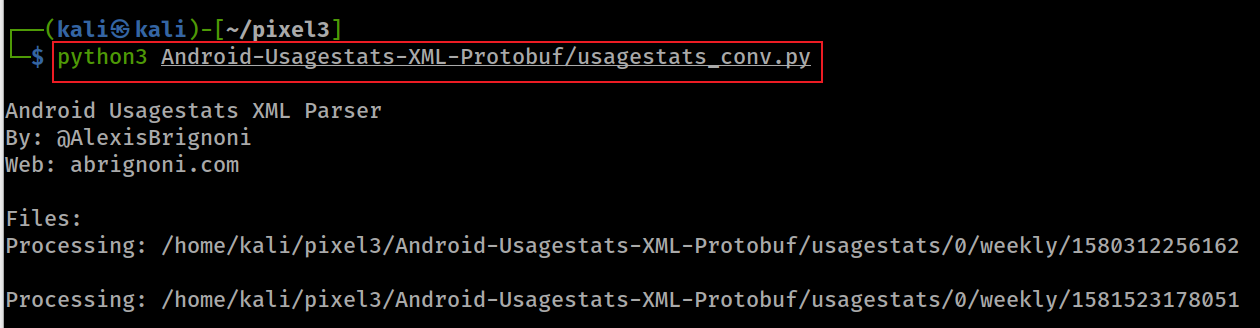 Download usagestates parsing tool
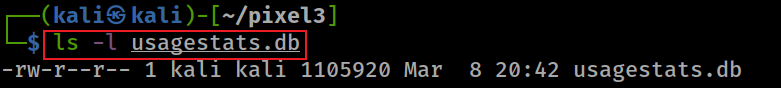 [Speaker Notes: python3 Android-Usagestats-XML-Protobuf/usagestats_conv.py]
4. Show usage table column names
Fullatt example
font_scale: 1.0
mcc: 310
mnc: 120
screen_layout: 268435810
color_mode: 10
touchscreen: 3
keyboard: 1
keyboard_hidden: 1
hard_keyboard_hidden: 2
navigation: 1
navigation_hidden: 2
orientation: 1
ui_mode: 19
screen_width_dp: 392
screen_height_dp: 713
smallest_screen_width_dp: 392
density_dpi: 440
window_configuration {
  app_bounds {
    right: 1080
    bottom: 2028
  }
  windowing_mode: 1
  bounds {
    right: 1080
    bottom: 2160
  }
}
locale_list: "en-US"
Usage_type: Can be event-log, configuration, and packages.
Lastime: last active or a configuration took place. 
Time_active: Certain events keep track of their length in milliseconds.
Types: Activity types as integer values. These represent activity like move to background or move to foreground. 
Classs: Application name and corresponding modules in use.
Source: daily, weekly, monthly, and yearly.
Fullatt: Contains the full attributes for the XML event /all the data for the event in JSON format. With the data in this field the analyst can easily select any key:value pair and make it its own column in a SQL query by the use of JSON_Extract. see example
https://abrignoni.blogspot.com/2018/09/finding-slack-messages-in-android-and.html
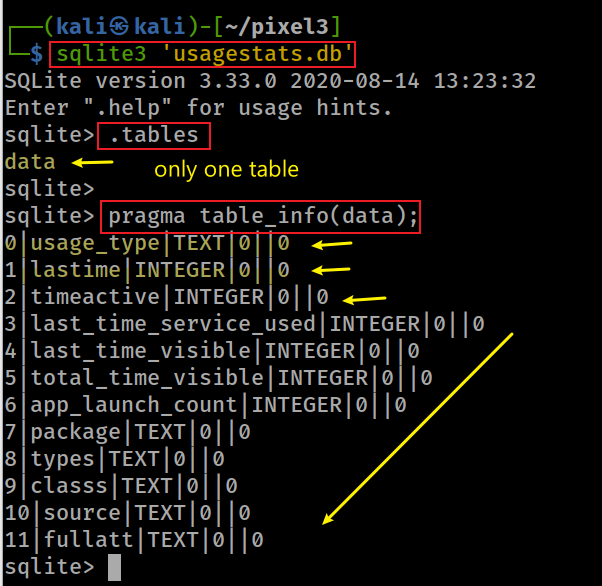 https://abrignoni.blogspot.com/2019/02/android-usagestats-xml-parser.html
[Speaker Notes: sqlite3 'usagestats.db’
.tables
pragma table_info(data);]
5. Show parsed table
SELECT
  usage_type,
  datetime(lastime/1000, 'UNIXEPOCH', 'localtime') as lasttimeactive,
  timeactive as time_Active_in_msecs,
  timeactive/1000 as timeactive_in_secs,
  package,
CASE types
     WHEN '1' THEN 'MOVE_TO_FOREGROUND'
     WHEN '2' THEN 'MOVE_TO_BACKGROUND'
     WHEN '5' THEN 'CONFIGURATION_CHANGE'
     WHEN '7' THEN 'USER_INTERACTION'
     WHEN '8' THEN 'SHORTCUT_INVOCATION’
     WHEN ‘23' THEN 'ACTIVITY_STOPPED'
     ELSE types
END types,
  classs,
  source,
  fullatt
FROM data
ORDER BY lasttimeactive DESC
Note: 
the timestamp is converted from UTC to 'localtime’ of your computer
You can remove it to change to UTC
https://abrignoni.blogspot.com/2019/02/android-usagestats-xml-parser.html
6. Show generated data in html
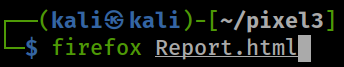 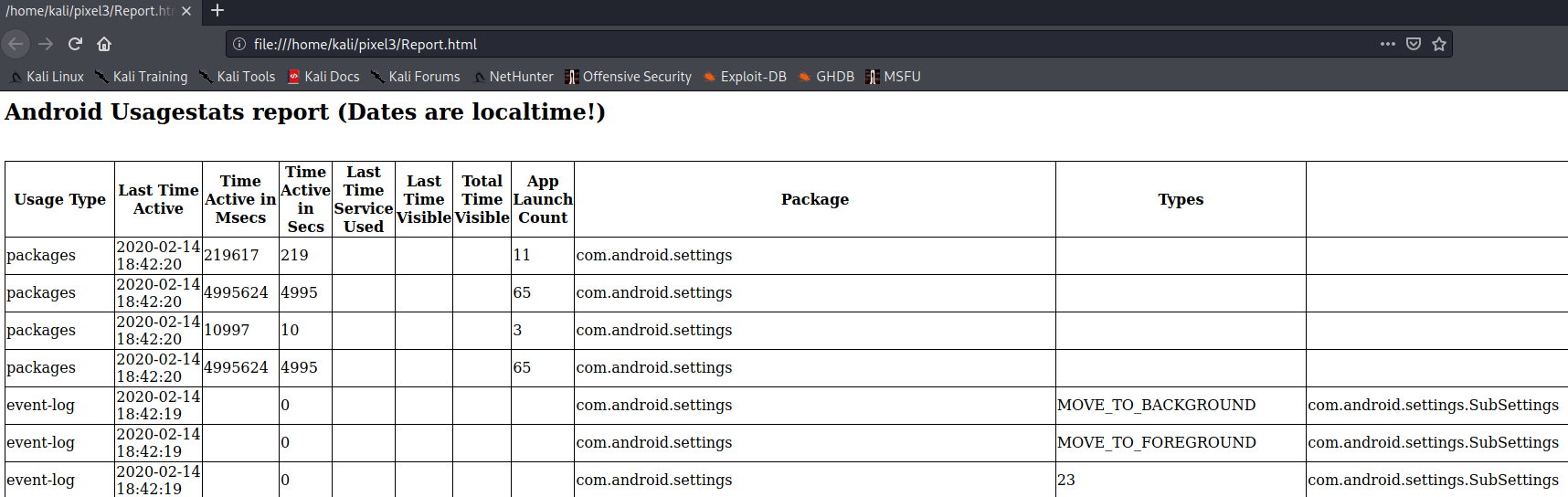 When did the user shared his/her location in Line?
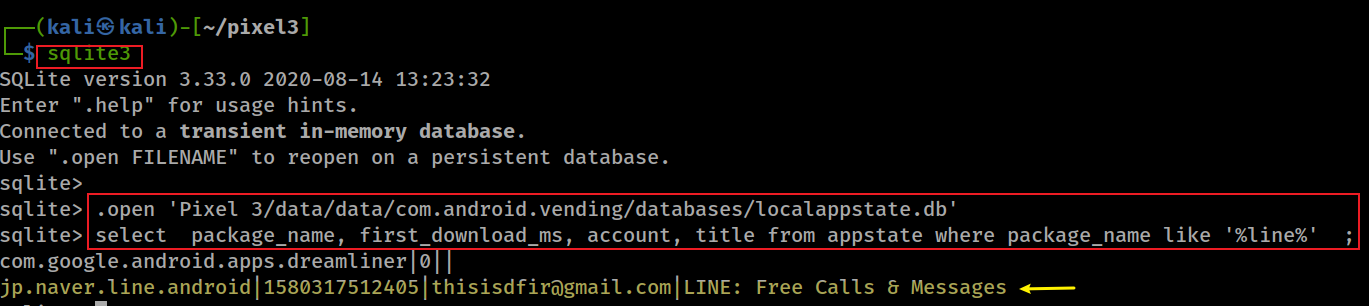 Find the package name of Line?
[Speaker Notes: sqlite3
.open 'Pixel 3/data/data/com.android.vending/databases/localappstate.db'
select  package_name, first_download_ms, account, title from appstate where package_name like '%line%'  ;]
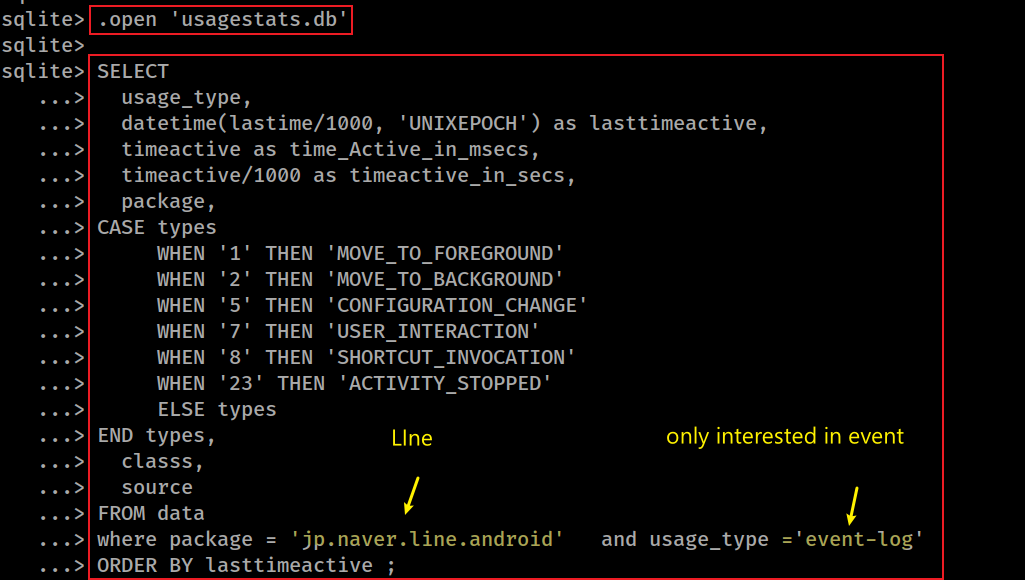 Find events associated with the sharing location
[Speaker Notes: .open 'usagestats.db'

SELECT
  usage_type,
  datetime(lastime/1000, 'UNIXEPOCH') as lasttimeactive,
  timeactive as time_Active_in_msecs,
  timeactive/1000 as timeactive_in_secs,
  package,
CASE types
     WHEN '1' THEN 'MOVE_TO_FOREGROUND'
     WHEN '2' THEN 'MOVE_TO_BACKGROUND'
     WHEN '5' THEN 'CONFIGURATION_CHANGE'
     WHEN '7' THEN 'USER_INTERACTION'
     WHEN '8' THEN 'SHORTCUT_INVOCATION'
     WHEN '23' THEN 'ACTIVITY_STOPPED'
     ELSE types
END types,
  classs,
  source
FROM data 
where package = 'jp.naver.line.android'   and usage_type ='event-log'  
ORDER BY lasttimeactive ;]
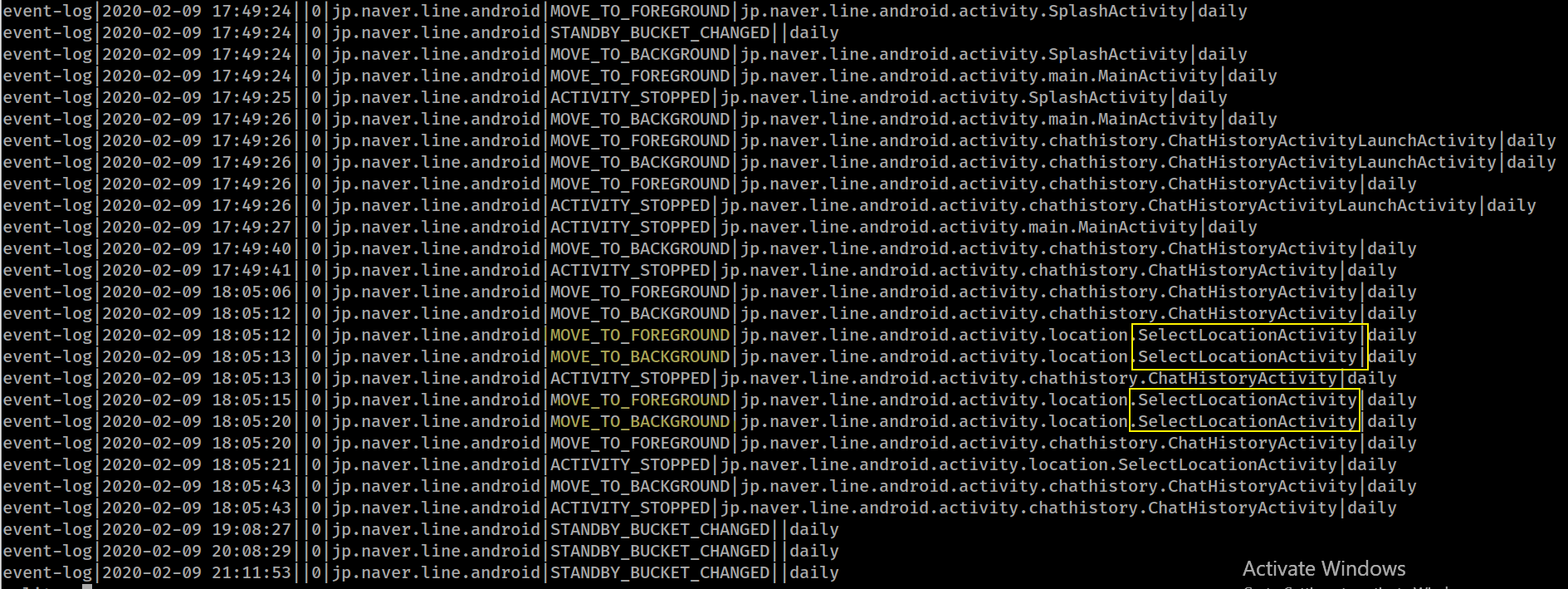 What is specific time period the user uses Line in Feb 9, 2020?
Show all events of Line usage
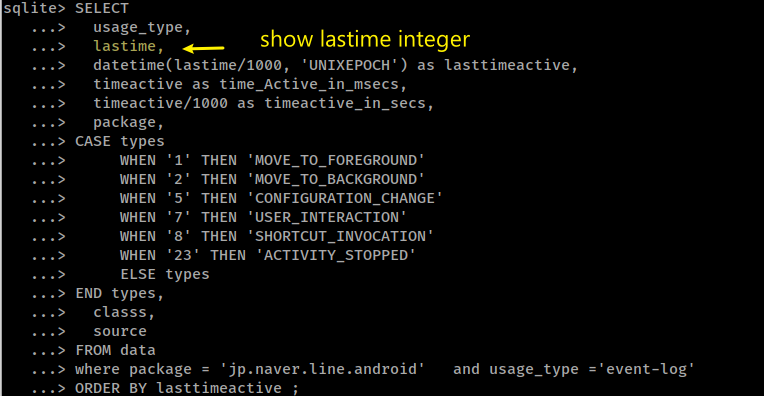 [Speaker Notes: SELECT
  usage_type,
  lastime, 
  datetime(lastime/1000, 'UNIXEPOCH') as lasttimeactive,
  timeactive as time_Active_in_msecs,
  timeactive/1000 as timeactive_in_secs,
  package,
CASE types
     WHEN '1' THEN 'MOVE_TO_FOREGROUND'
     WHEN '2' THEN 'MOVE_TO_BACKGROUND'
     WHEN '5' THEN 'CONFIGURATION_CHANGE'
     WHEN '7' THEN 'USER_INTERACTION'
     WHEN '8' THEN 'SHORTCUT_INVOCATION'
     WHEN '23' THEN 'ACTIVITY_STOPPED'
     ELSE types
END types,
  classs,
  source
FROM data 
where package = 'jp.naver.line.android'   and usage_type ='event-log'  
ORDER BY lasttimeactive ;]
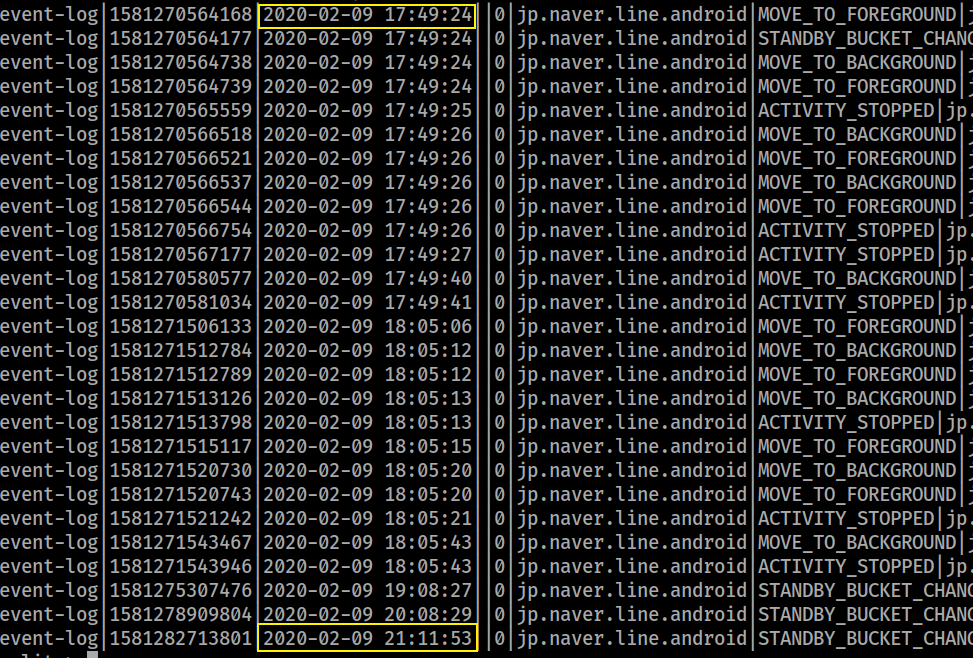 timestamp of sharing location
What was the next activity after the user shared his/her location?
Show all events after  1581271520730, which is the timestamp of sharing location
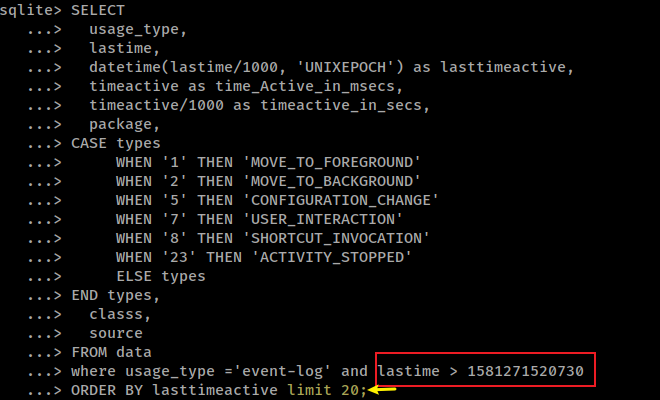 [Speaker Notes: SELECT
  usage_type,
  lastime, 
  datetime(lastime/1000, 'UNIXEPOCH') as lasttimeactive,
  timeactive as time_Active_in_msecs,
  timeactive/1000 as timeactive_in_secs,
  package,
CASE types
     WHEN '1' THEN 'MOVE_TO_FOREGROUND'
     WHEN '2' THEN 'MOVE_TO_BACKGROUND'
     WHEN '5' THEN 'CONFIGURATION_CHANGE'
     WHEN '7' THEN 'USER_INTERACTION'
     WHEN '8' THEN 'SHORTCUT_INVOCATION'
     WHEN '23' THEN 'ACTIVITY_STOPPED'
     ELSE types
END types,
  classs,
  source
FROM data 
where usage_type ='event-log' and lastime > 1581271520730
ORDER BY lasttimeactive limit 20;]
what is com.google.android.apps.nexuslauncher?
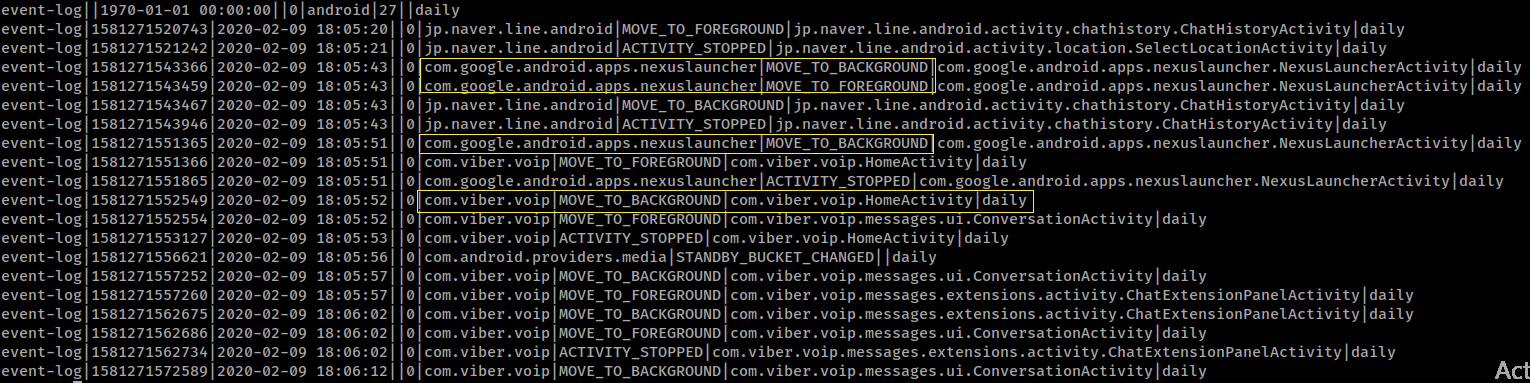 what is com.viber.voip?
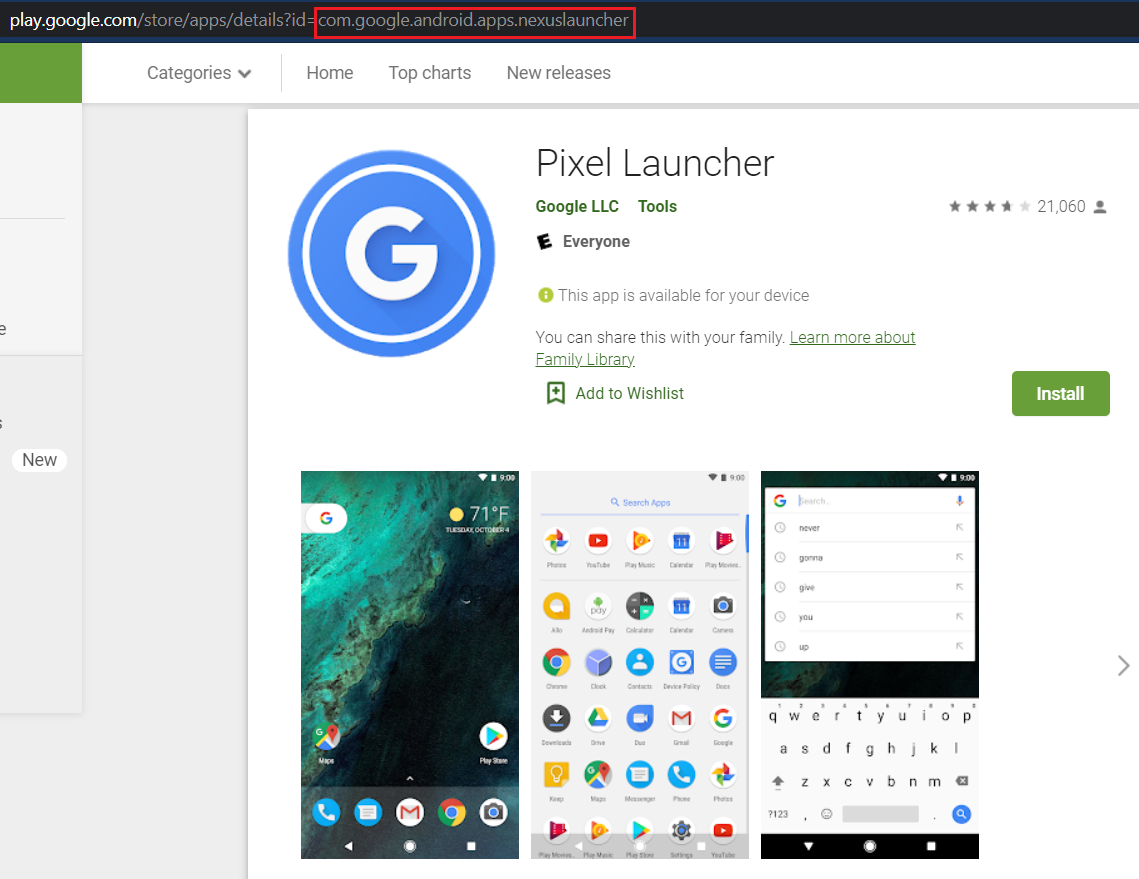 Key features:
• Swipe right from your home screen to see personalized Google cards that bring you news and personalized information, at just the right time.
• Quick access to Google Search on your primary home screen.
• Swipe up on the bottom Favorites row to find your apps from A-Z.
• App Suggestions bring the app you’re looking for to the top of your A-Z list.
• Long-press on apps that support shortcuts to jump right into where you need to go or long-press on the shortcuts to drag them to the home screen.
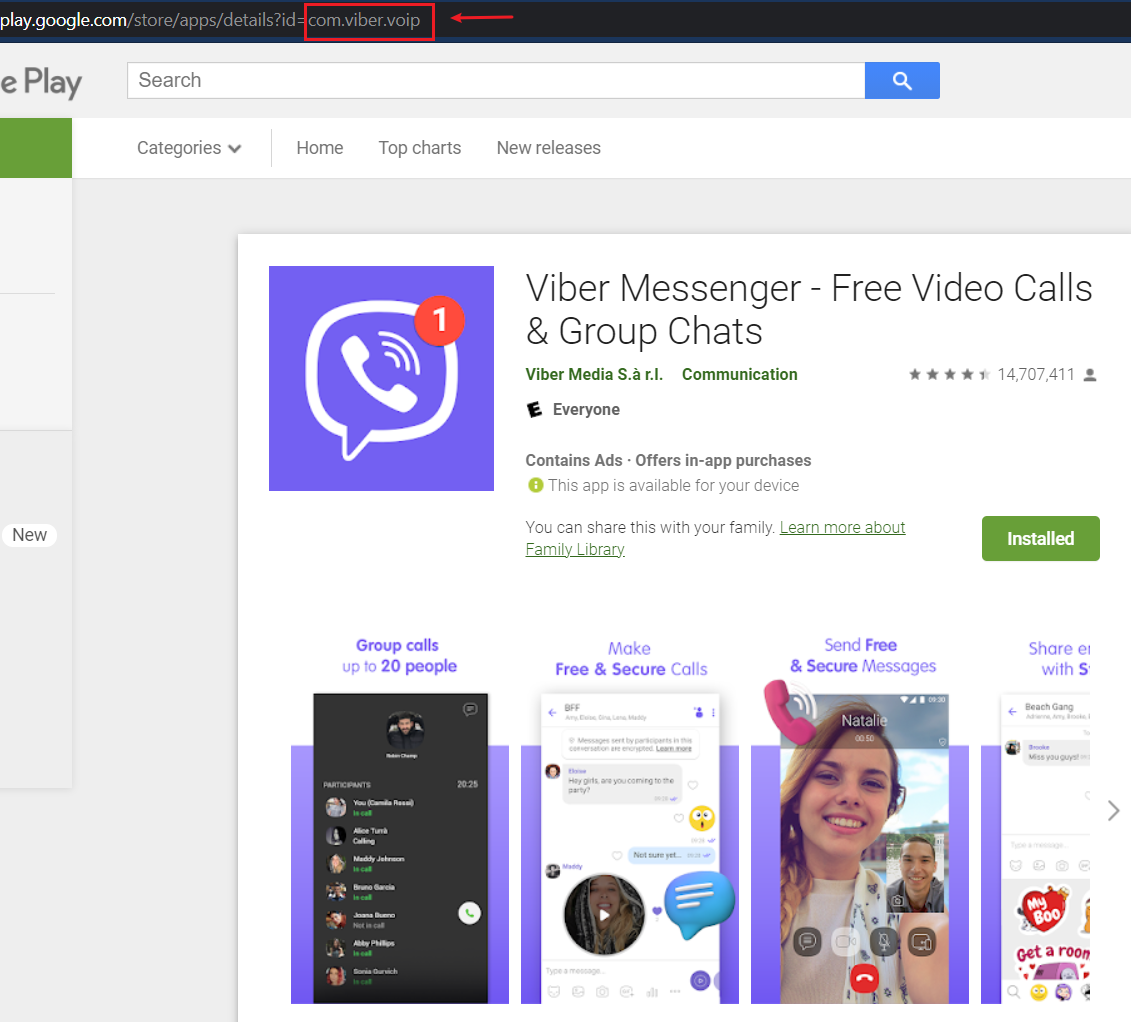